Neutron excess
In nuclei
60th International Winter Meeting on Nuclear Physics
22 – 26 January 2024

Alexandre Obertelli, TU Darmstadt
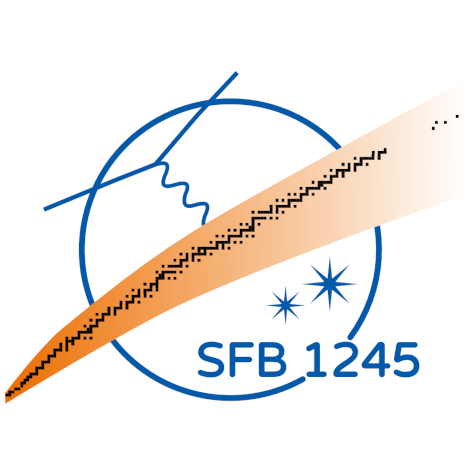 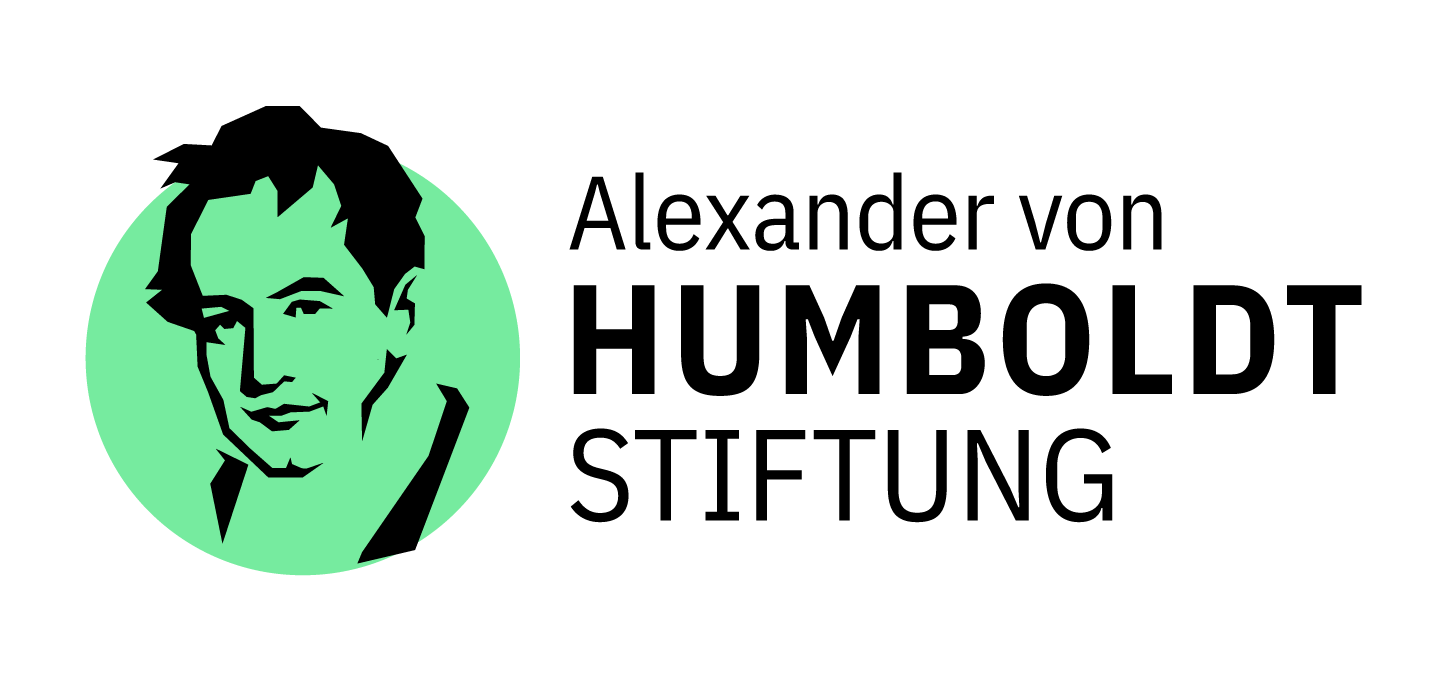 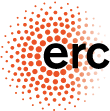 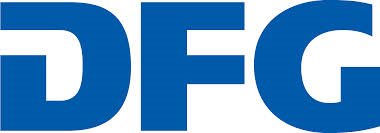 22.01.2024
TU Darmstadt | Physics Department | A. Obertelli
1
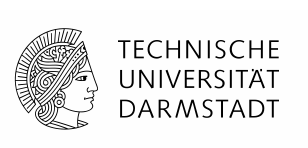 nuclear forces, Nuclei & STARS
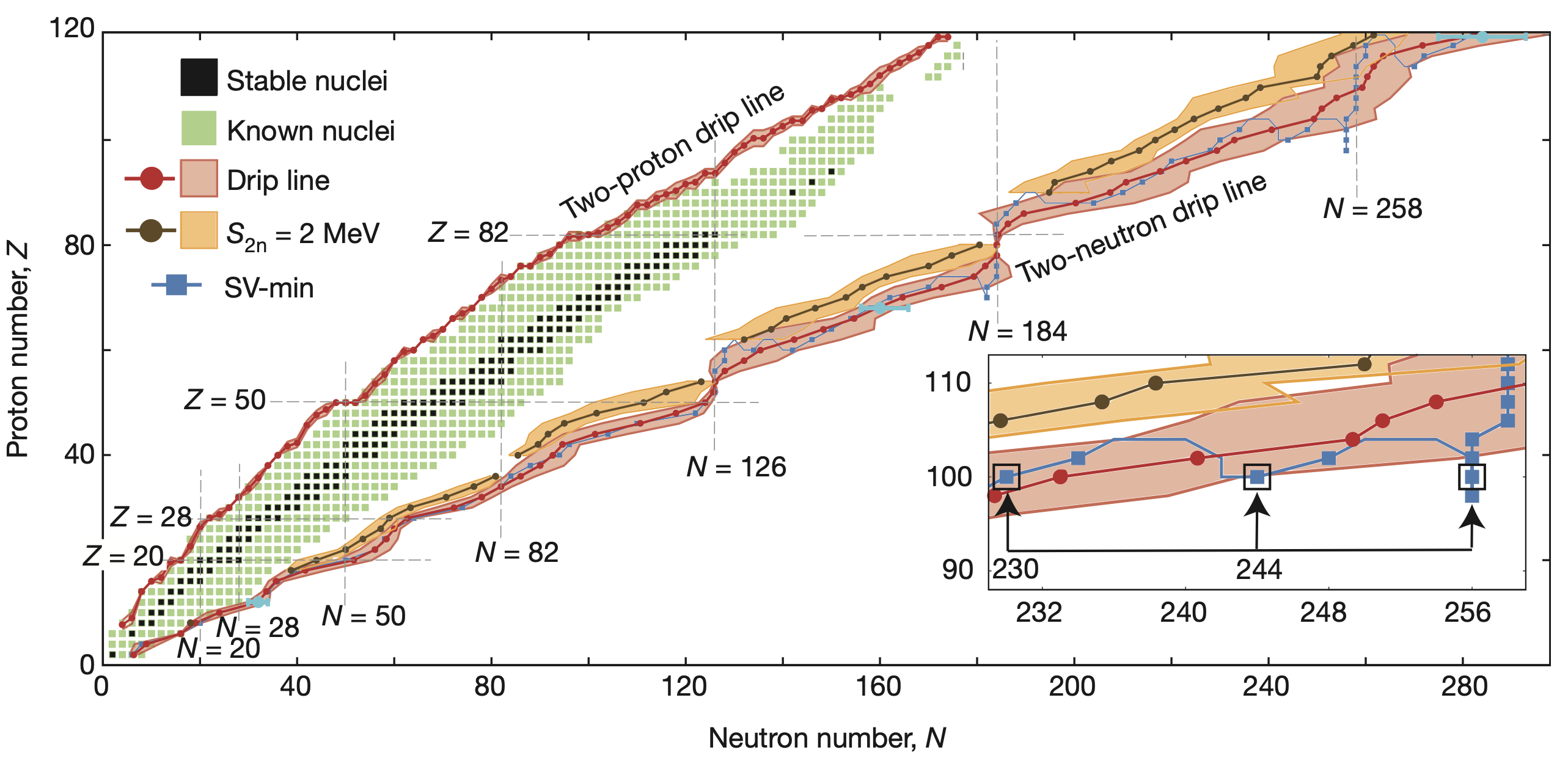 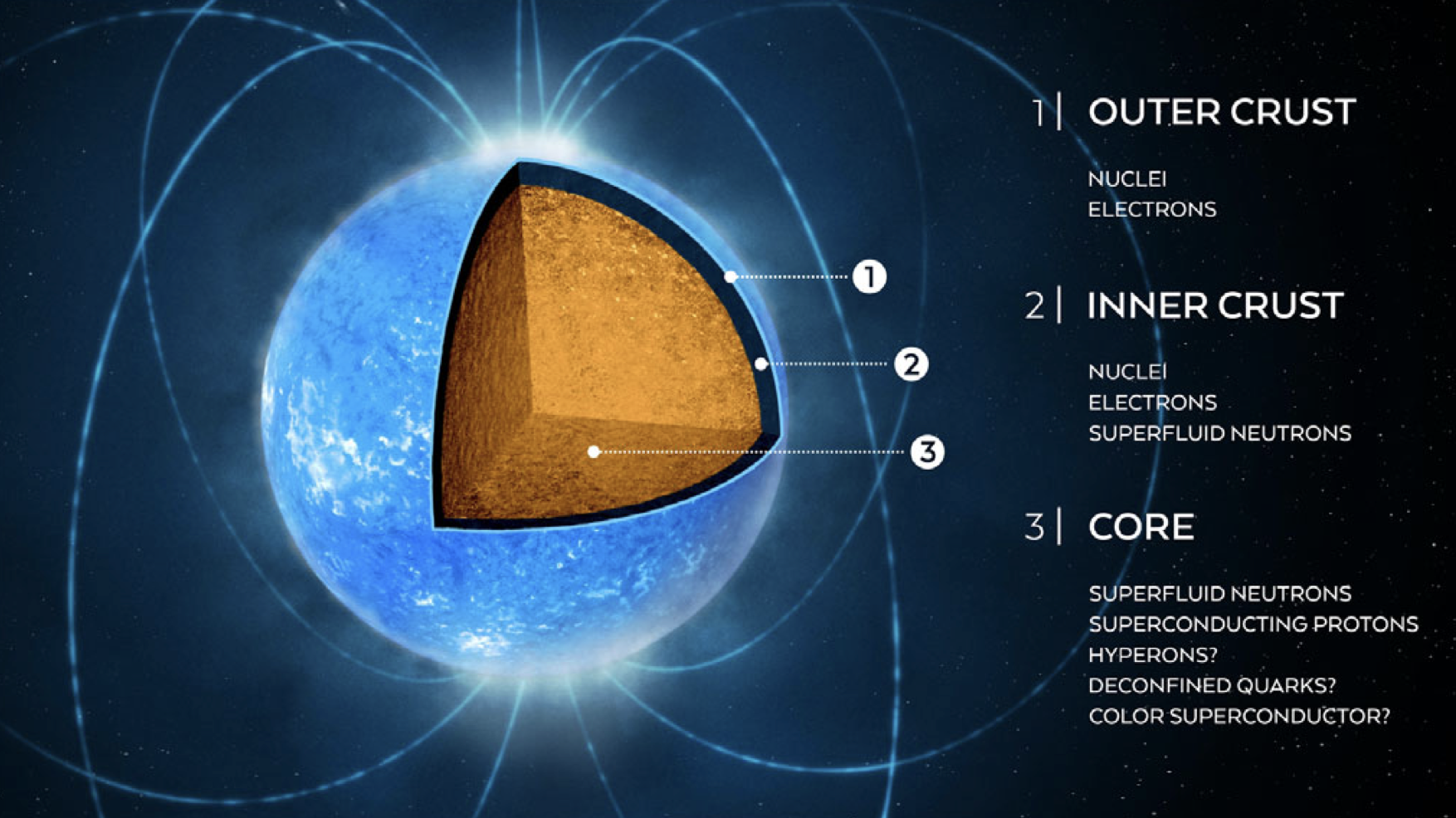 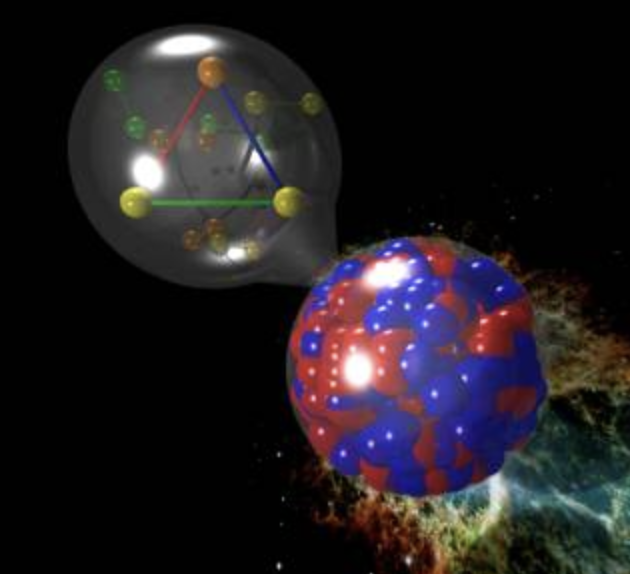 Erler et al., Nature (2012)
From Watts et al., RMP (2016)
22.01.2024
TU Darmstadt | Physics Department | A. Obertelli
2
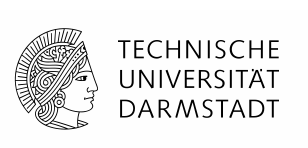 nuclear forces, Nuclei & STARS
Modern theory : effective field theory (EFT) from QCD and many-body ab initio methods
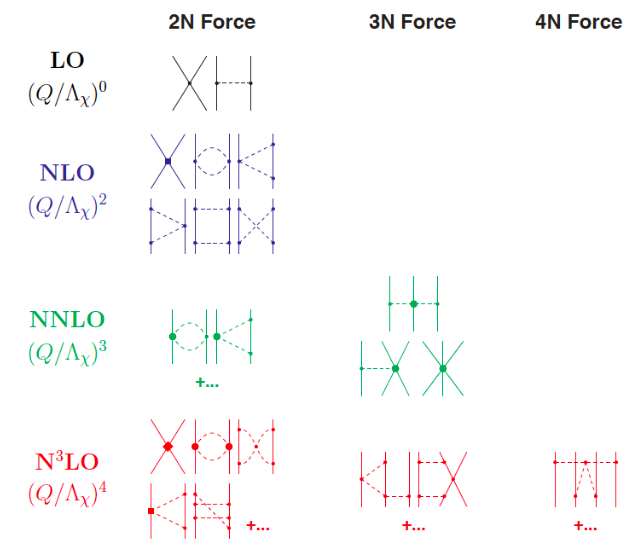 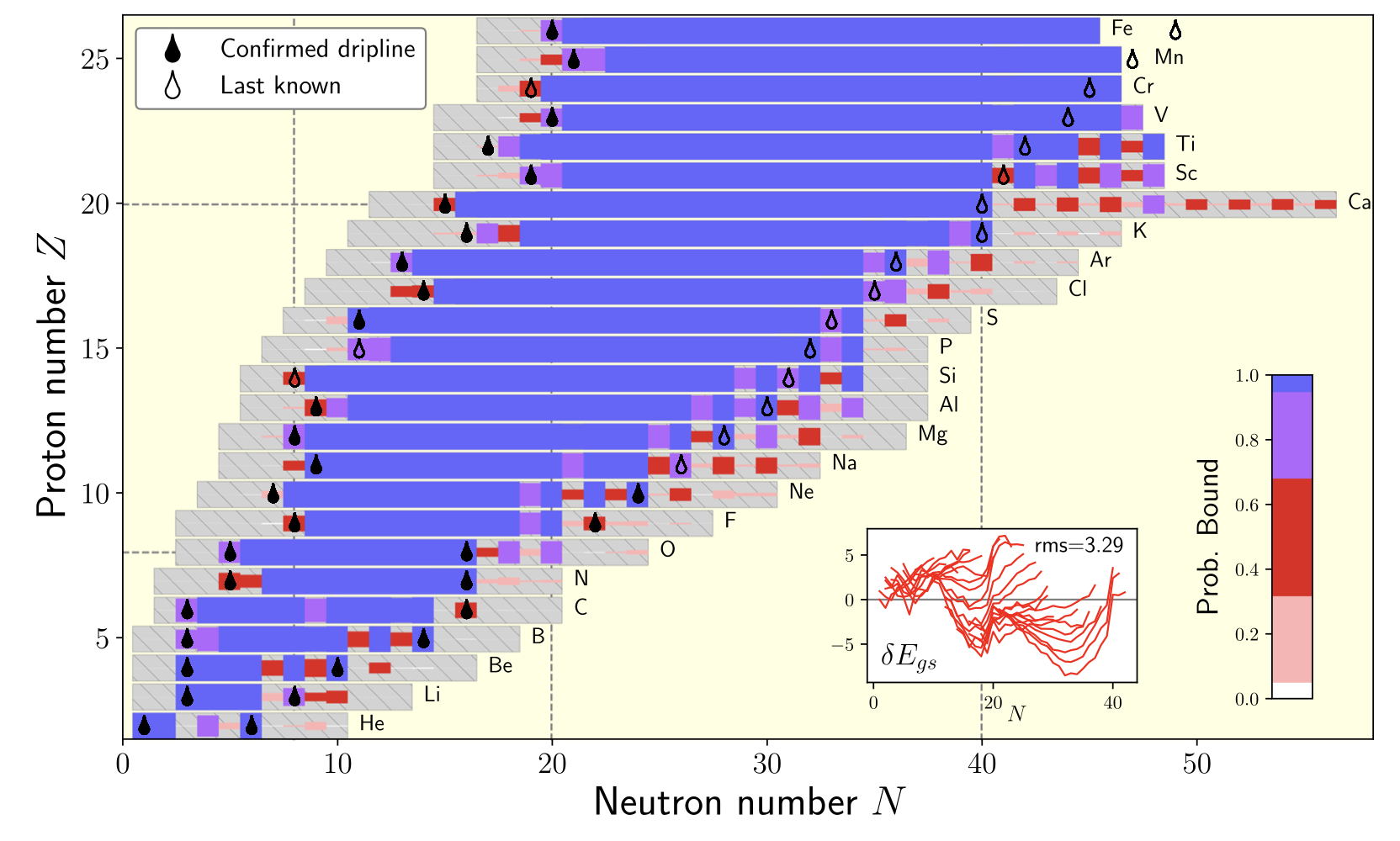 Stroberg, Holt, Schwenk, Simonis, PRL (2021)
22.01.2024
TU Darmstadt | Physics Department | A. Obertelli
3
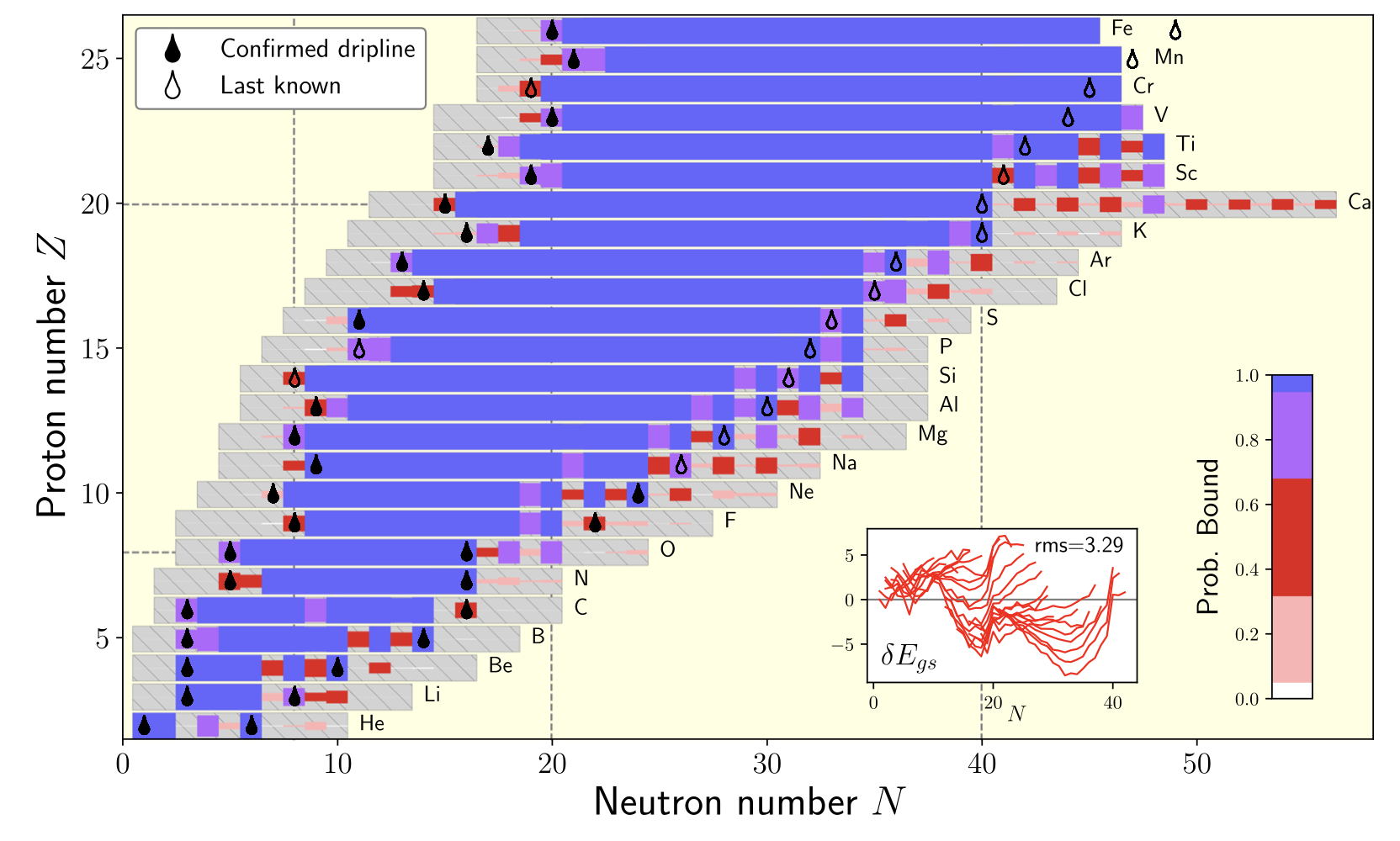 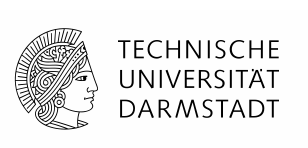 Most neutron-rich systems: the tetraneutron and the unbound 28O
	Duer et al., Nature (2022); Kondo et al., Nature (2023) 

Neutron skins in rare isotopes
              PUMA collaboration, EPJA (2022)
22.01.2024
TU Darmstadt | Physics Department | A. Obertelli
4
Structure of neutron-rich systems
RIBF, RIKEN
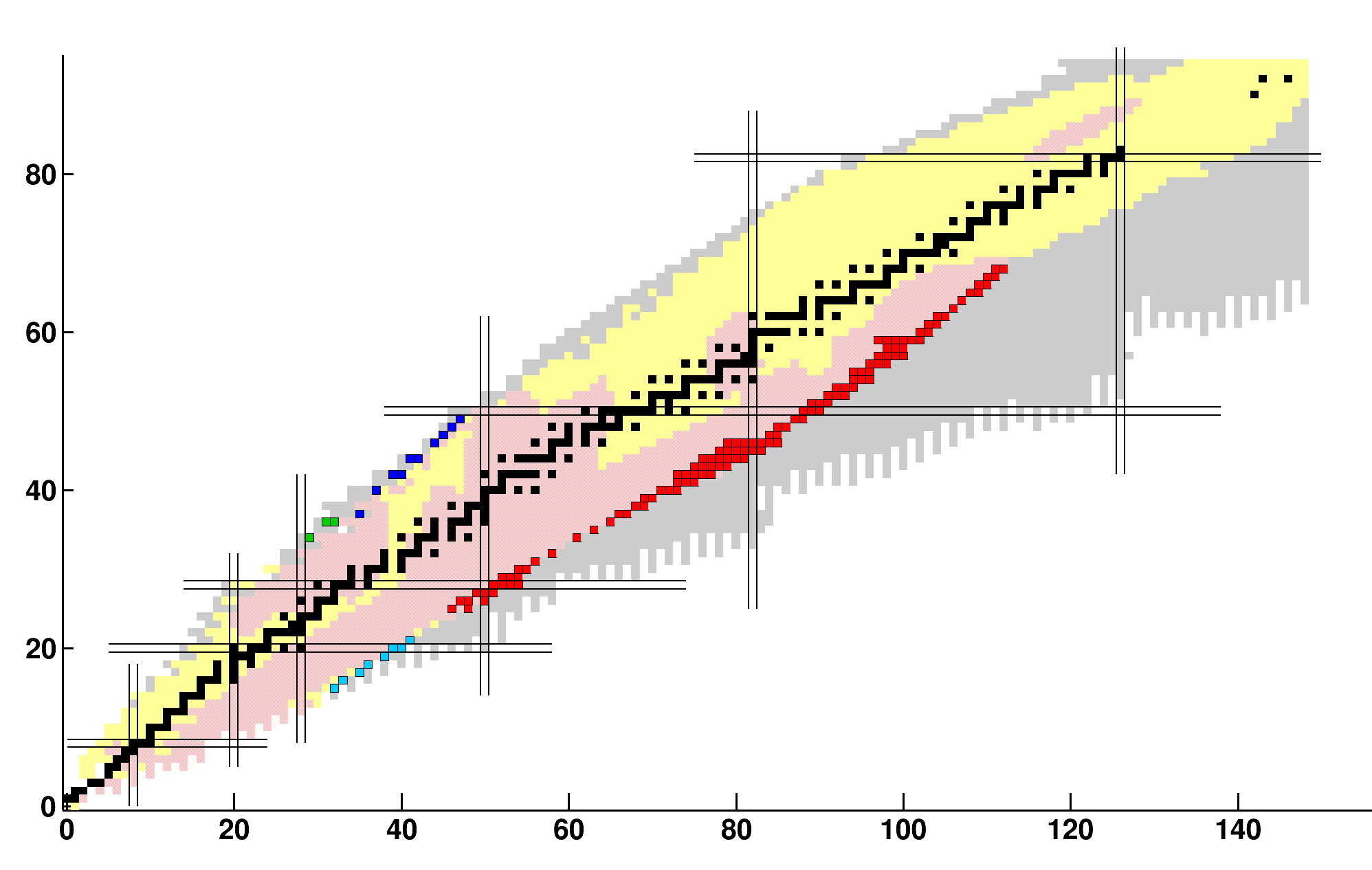 238U
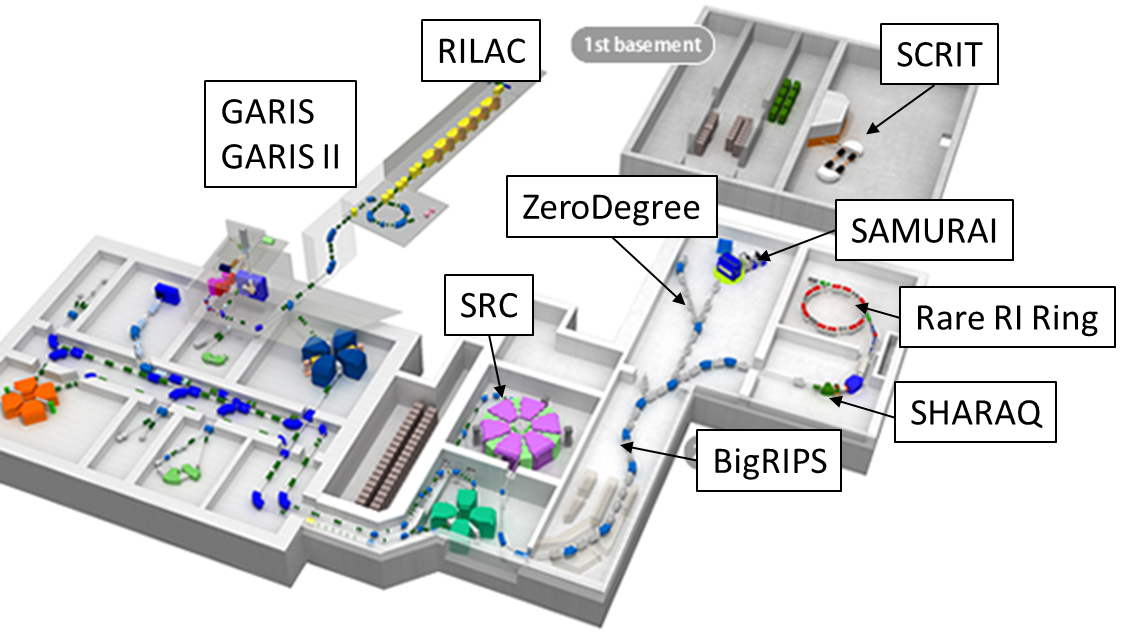 © Thomas Ott
© Thomas Ott
Proton number
Isotopes produced (1460)
New isotopes (2007–2019)
238U in-flight fission (119)
124Xe P.F. (10)
78Kr P.F. (4)
Primary stable beams up to 345 MeV/nucleon
1 p𝜇A for light beams, 100 pnA for 238U
70Zn P.F. (8)
48Ca P.F. (1)
Neutron number
22.01.2024
TU Darmstadt | Physics Department | A. Obertelli
5
Structure of neutron-rich systems | The tetraneutron
tetraneutron: a 60-year quest
Quantum Monte Carlo + N2LO chiral EFT
Modified from Marques, EPJPlus (2021)
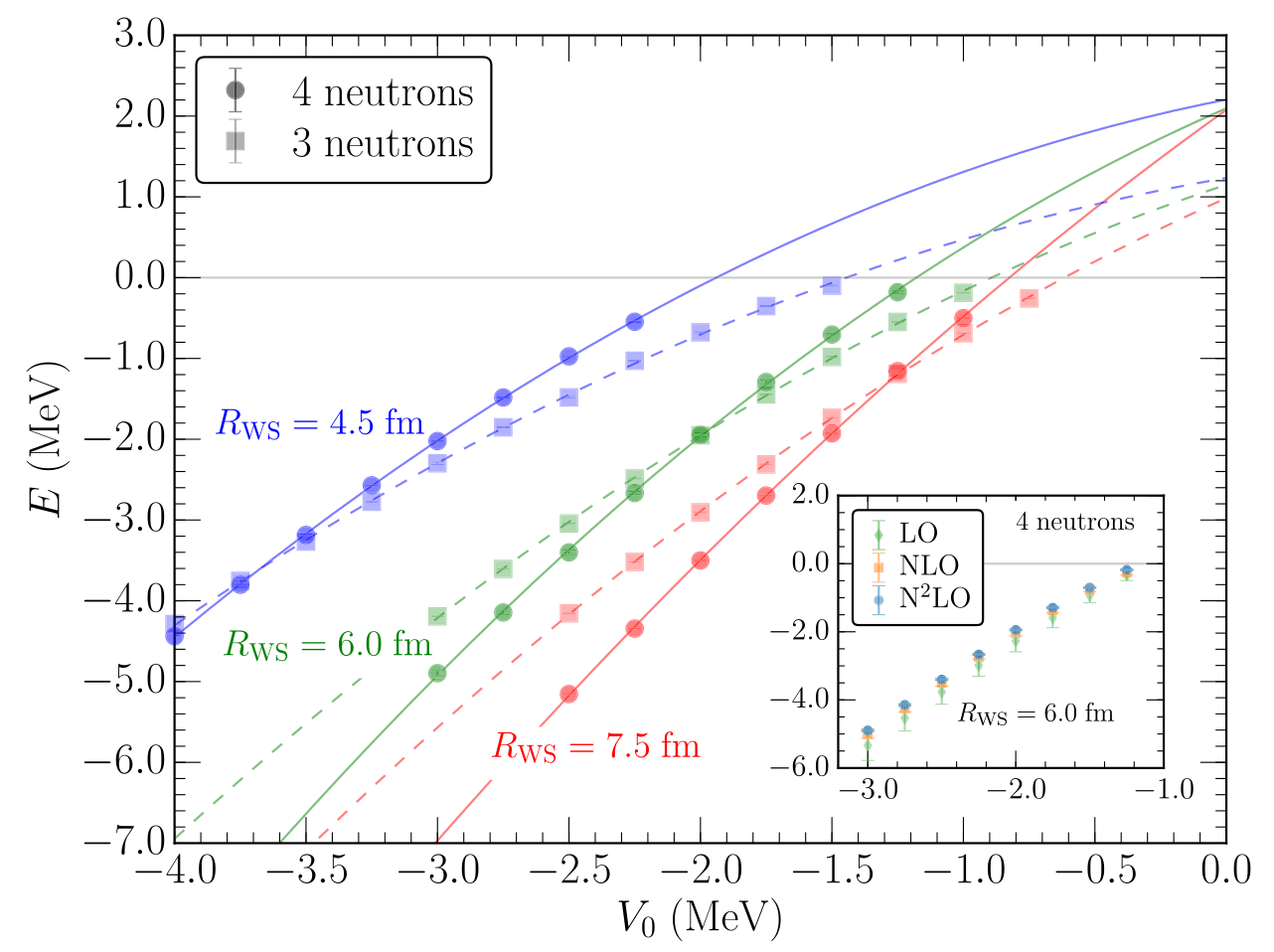 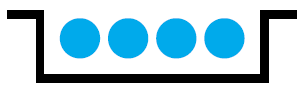 Gandolfi et al., PRL  (2017)
Deltuva, Lazauskas, PRL Comment (2019)
Gandolfi et al., PRL Reply (2019)
No bound tetraneutron compatible with theory
Debate if a low-energy resonance exists
22.01.2024
TU Darmstadt | Physics Department | A. Obertelli
6
Structure of neutron-rich systems | The tetraneutron
8He(p,p𝛼)4n
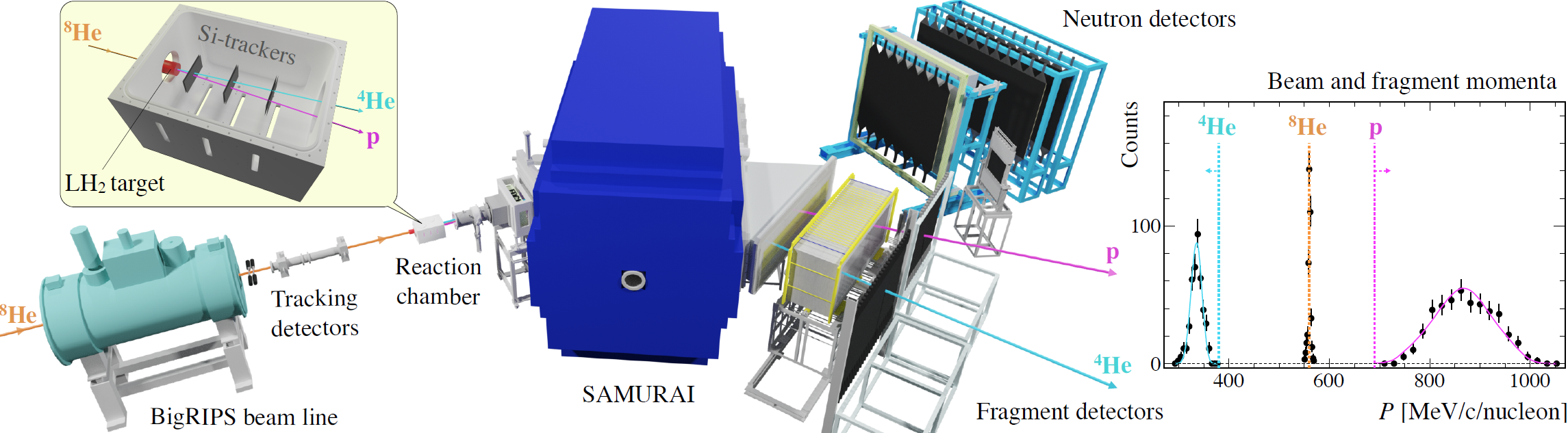 1.25 T
22.01.2024
TU Darmstadt | Physics Department | A. Obertelli
7
Structure of neutron-rich systems | The tetraneutron
Evidence of correlated 
free 4 neutrons
Er = 2.37±0.38(stat.)±0.44(sys.) MeV 
		Γ  = 1.75±0.22(stat.)±0.30(sys.) MeV
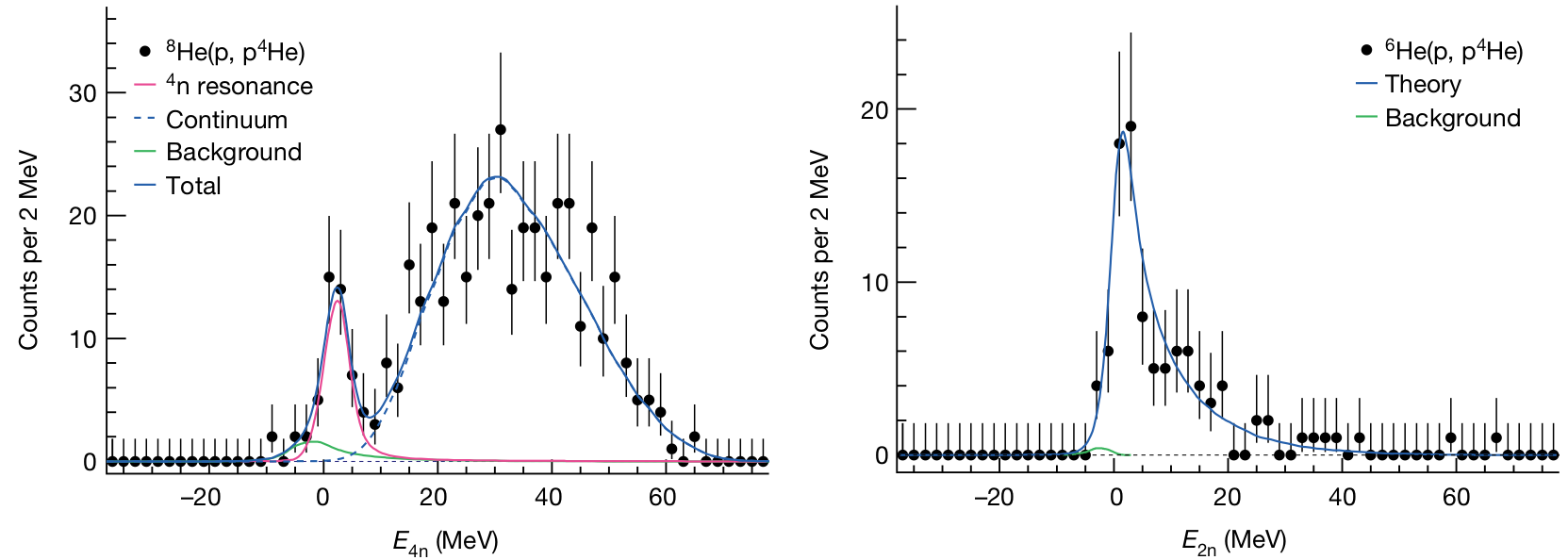 Duer et al., Nature (2022)
22.01.2024
TU Darmstadt | Physics Department | A. Obertelli
8
Structure of neutron-rich systems | The tetraneutron
Evidence of correlated 
free 4 neutrons
Resonance or non-resonant FSI among the neutrons and reaction mechanism?
New experiments and predictions in preparation
Er = 2.37±0.38(stat.)±0.44(sys.) MeV 
		Γ  = 1.75±0.22(stat.)±0.30(sys.) MeV
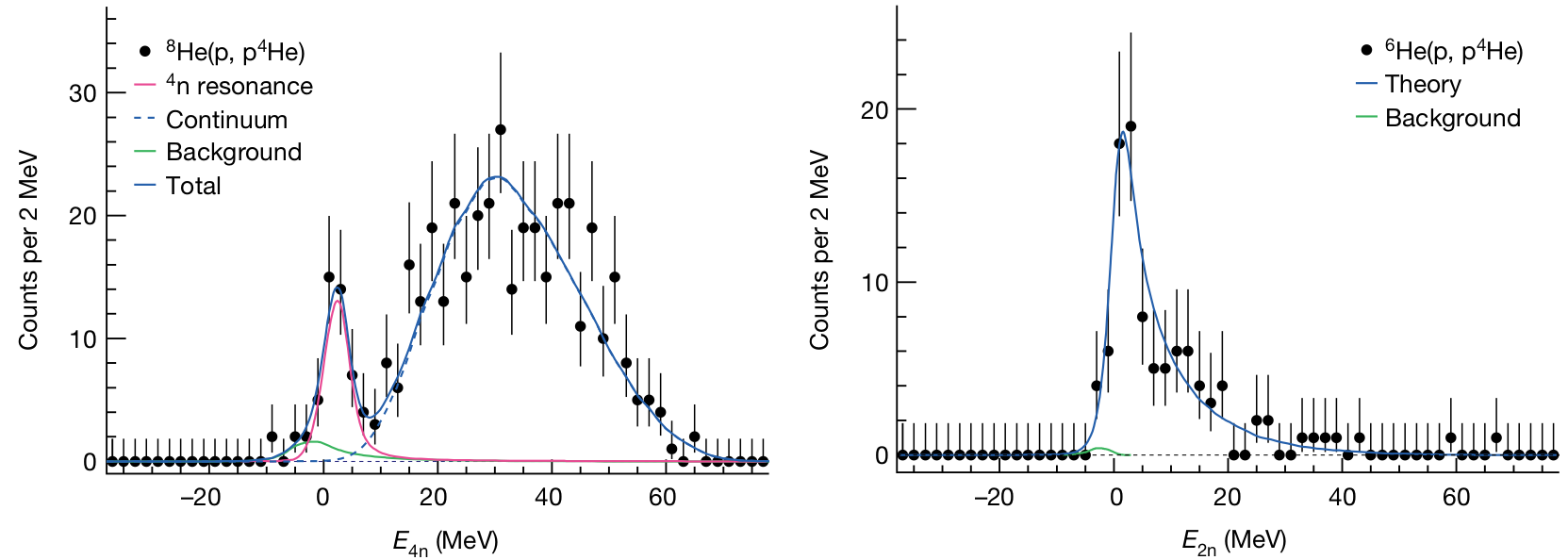 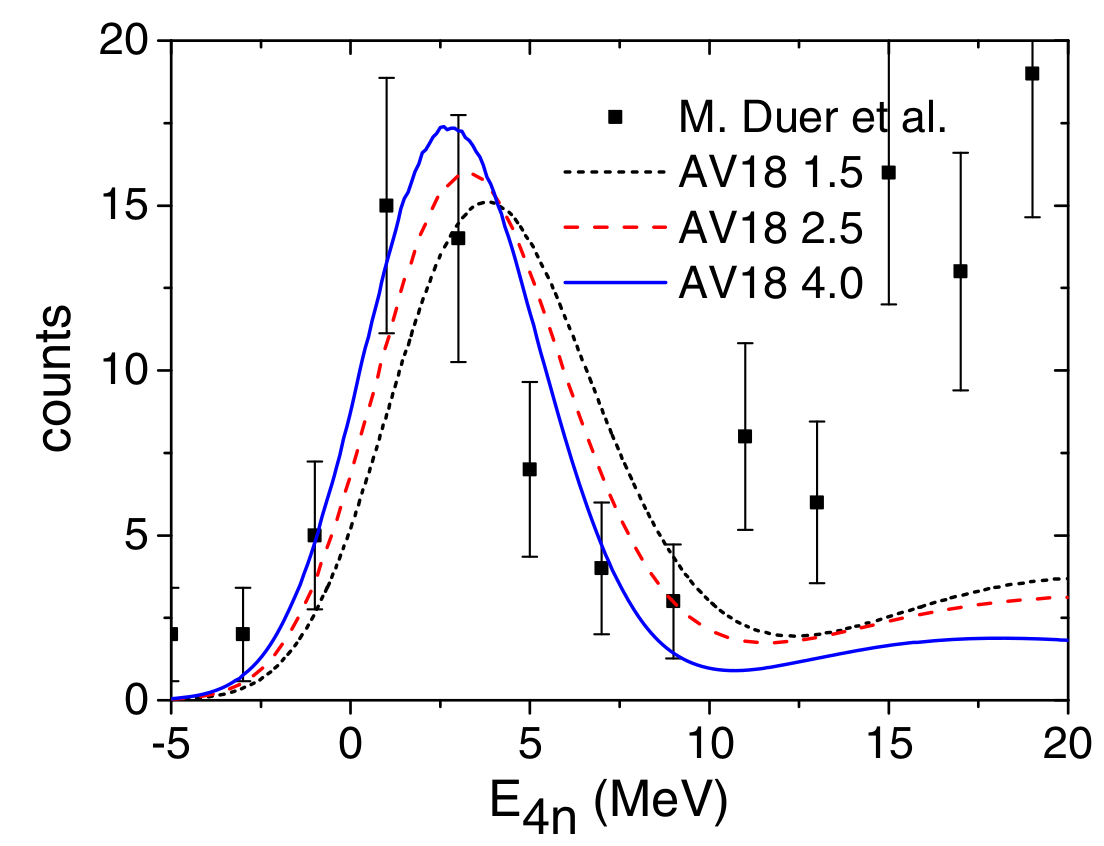 Duer et al., Nature (2022)
Laszauskas, Hiyama, Carbonell, PRL (2023)
22.01.2024
TU Darmstadt | Physics Department | A. Obertelli
9
Structure of neutron-rich systems | 28O
The oxygen dripline
Oxygen anomaly: dripline at 24O (N=16) 
Dripline not reproduced without 3N forces
Benchmark for modern theories
Otsuka et al., PRL (2010)
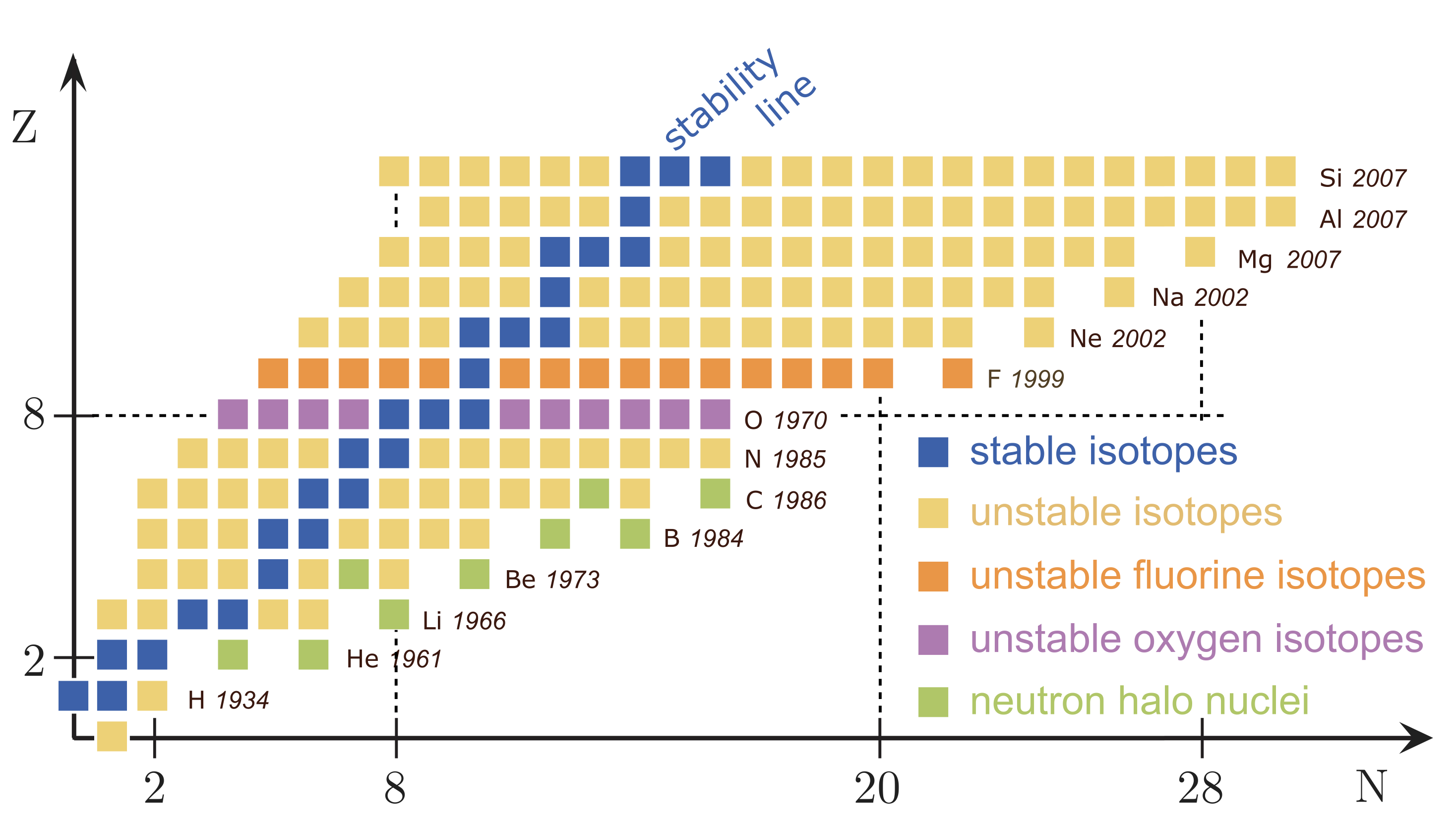 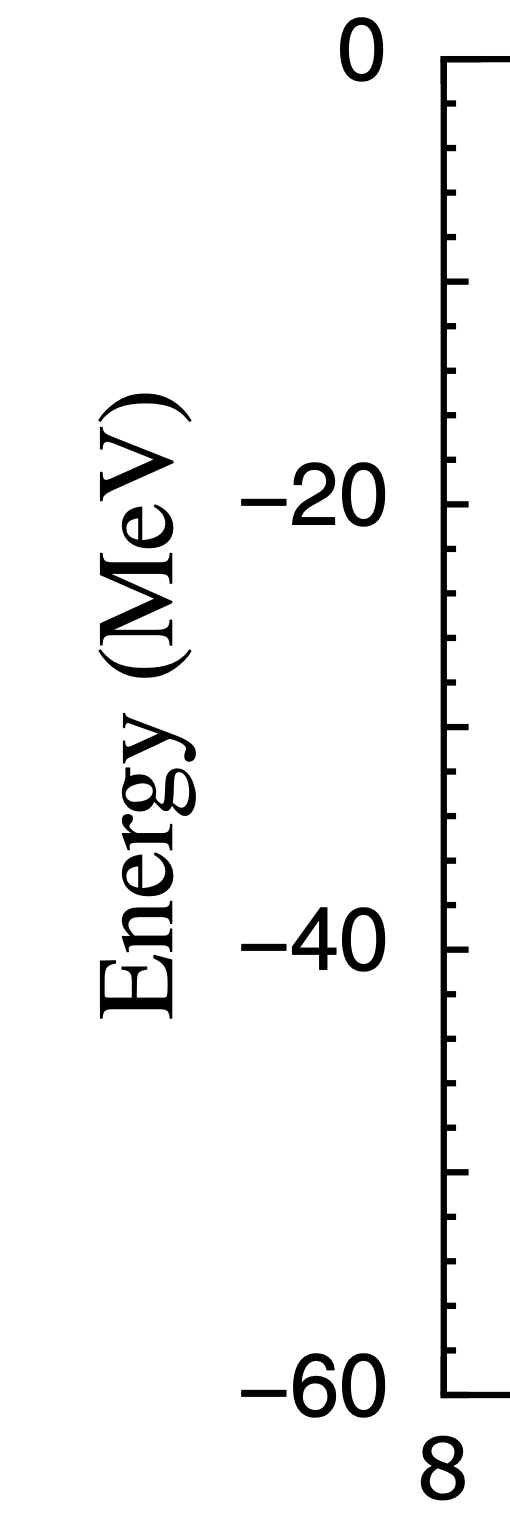 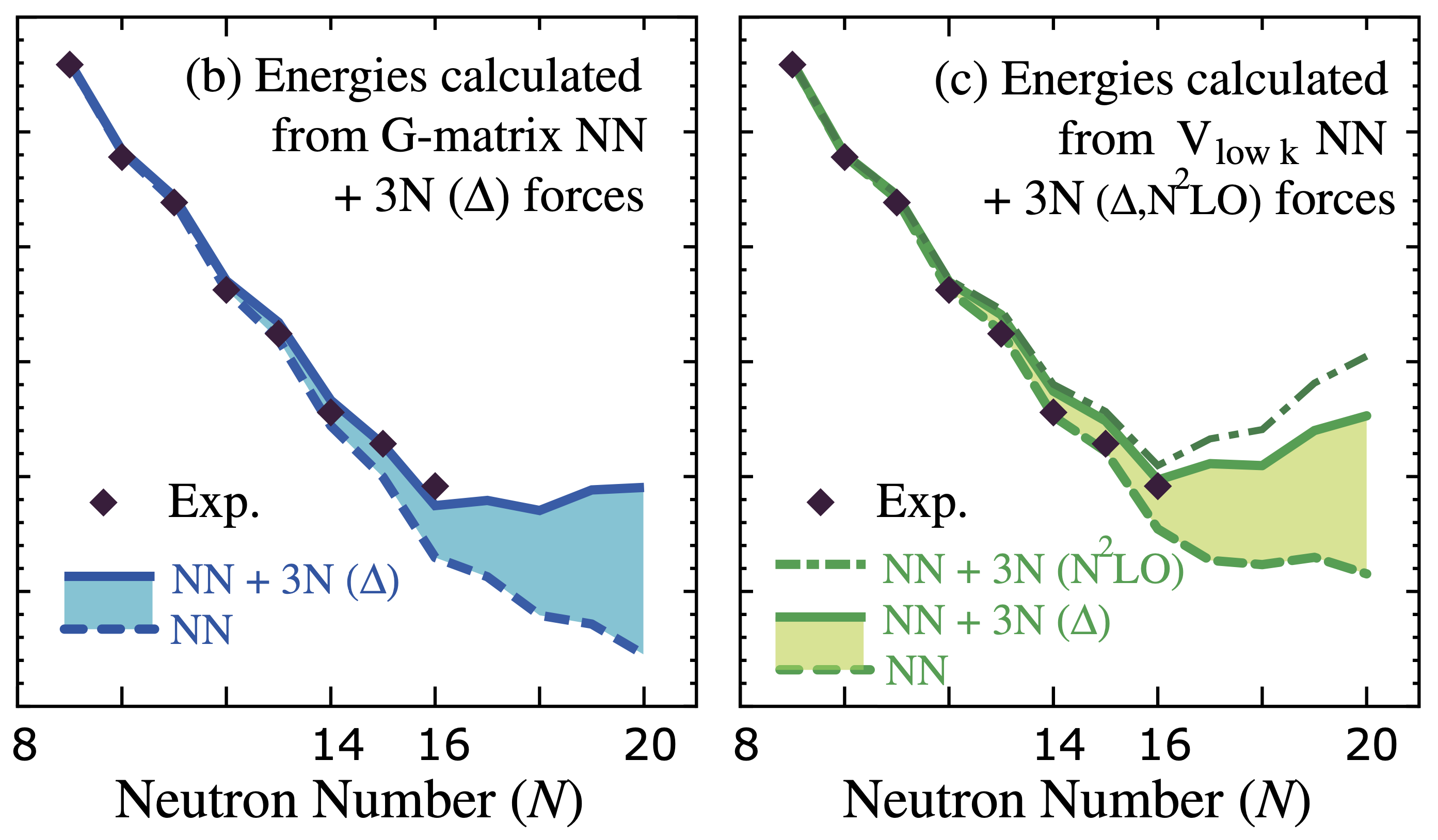 +6 neutrons
22.01.2024
TU Darmstadt | Physics Department | A. Obertelli
10
Structure of neutron-rich systems | 28O
The oxygen dripline
Oxygen anomaly: dripline at 24O (N=16) 
Dripline not reproduced without 3N forces
Benchmark for modern theories
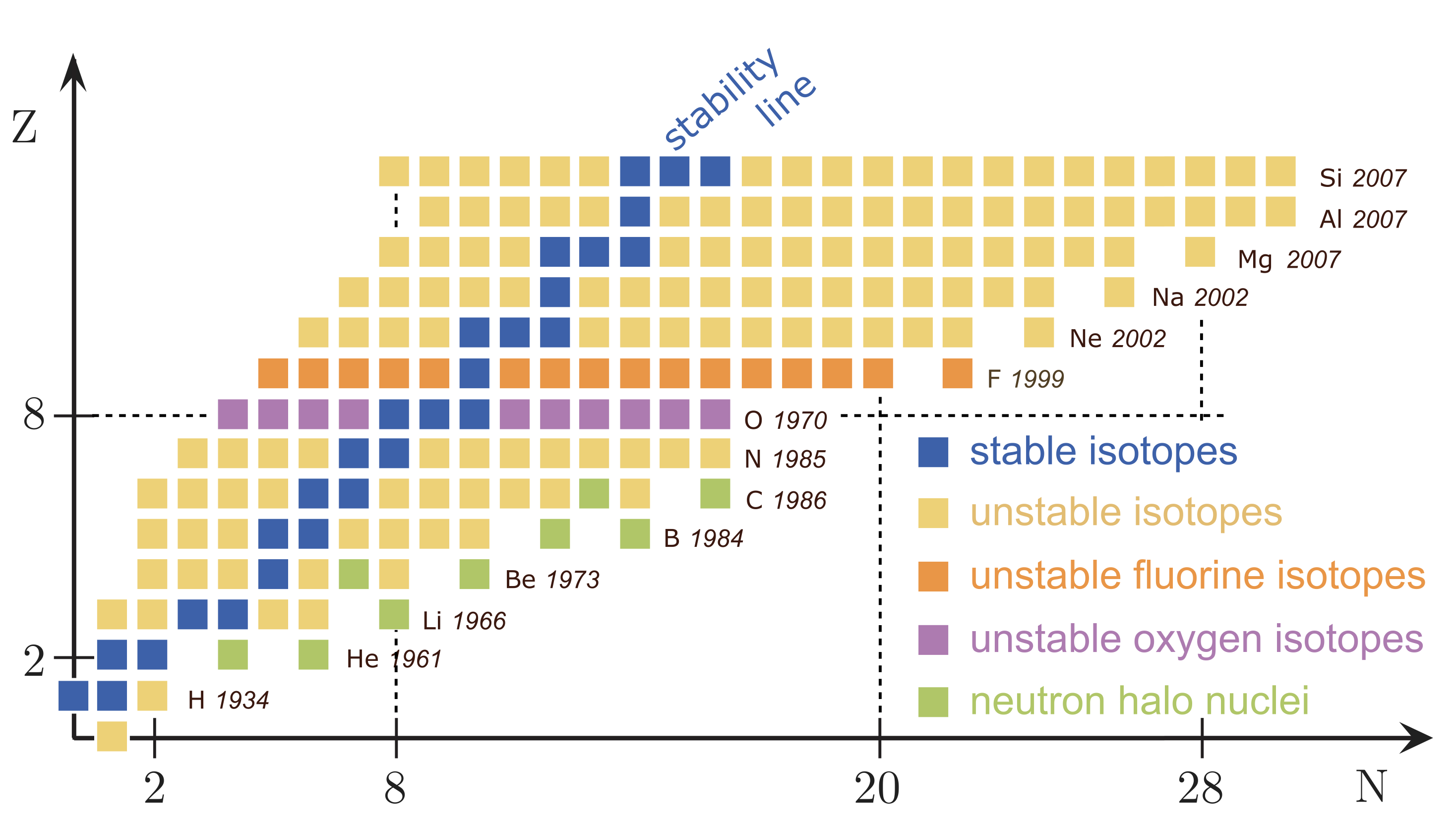 Hergert, Front. Phys. (2020)
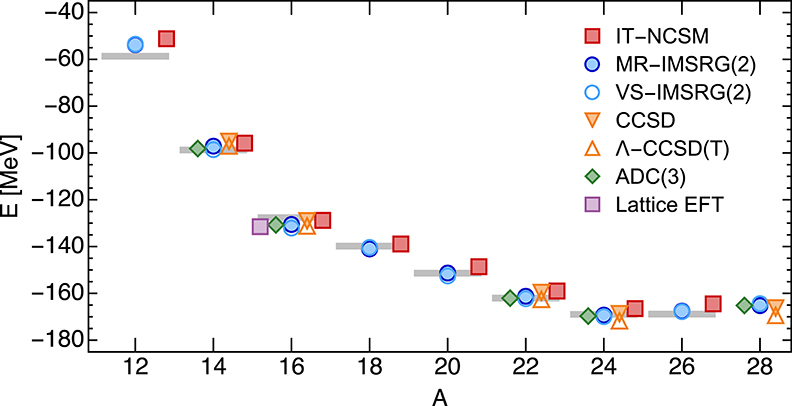 +6 neutrons
22.01.2024
TU Darmstadt | Physics Department | A. Obertelli
11
Structure of neutron-rich systems | 28O
The experiment
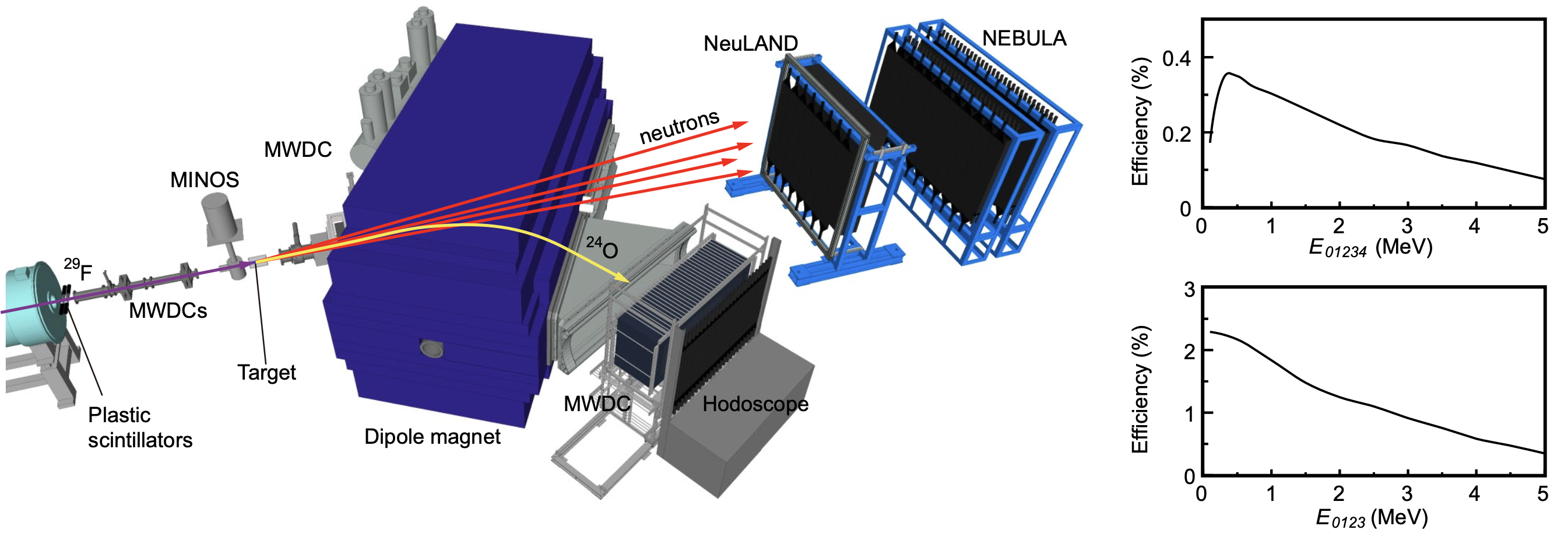 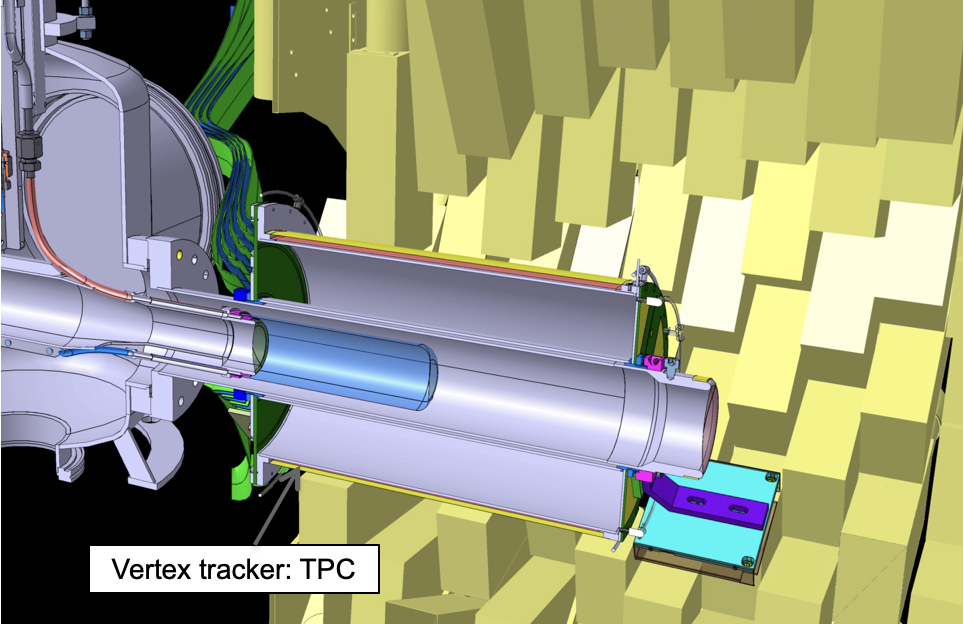 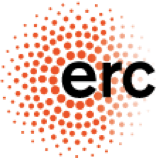 proton
29F
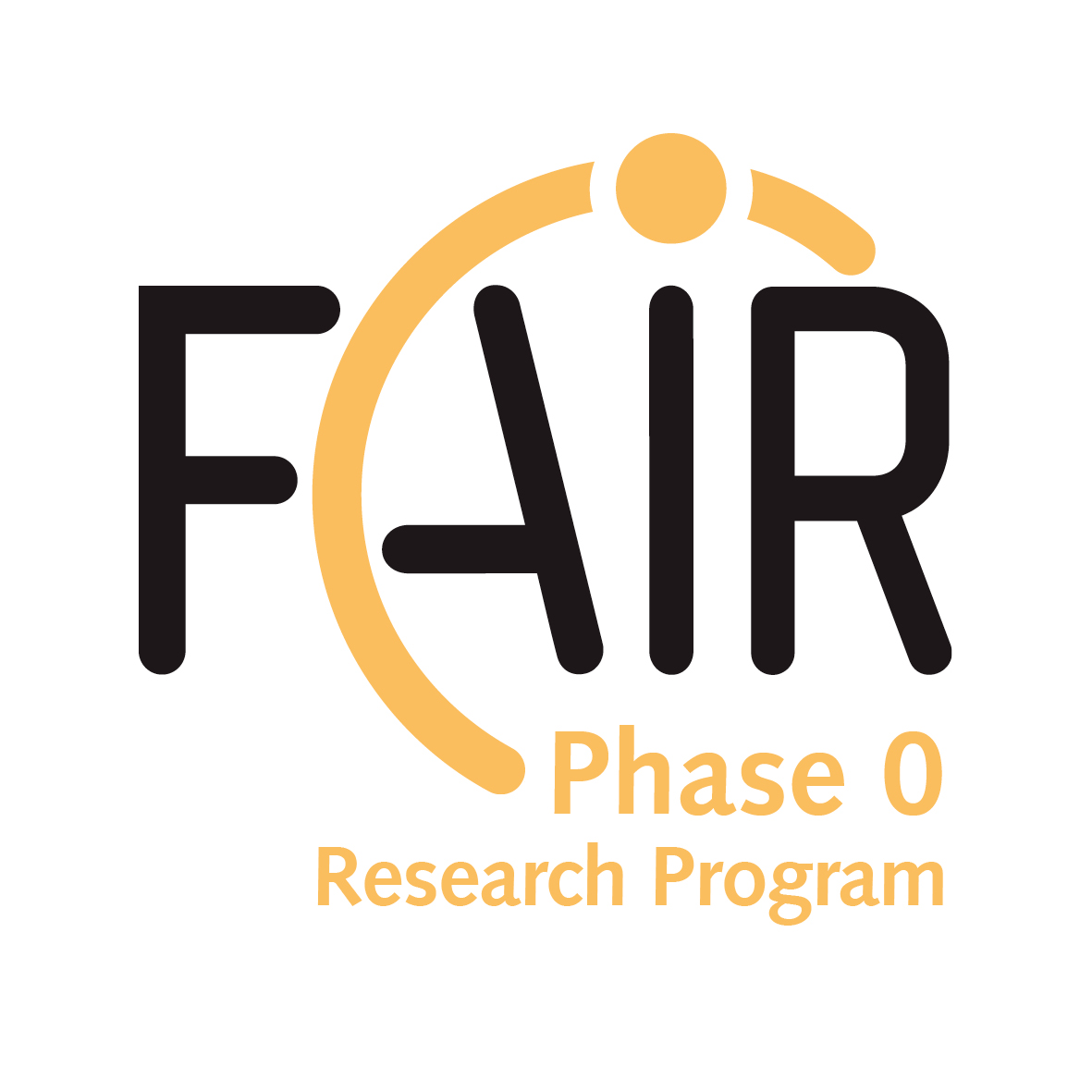 24O+4n
MINOS target & tracker
AO et al., EPJA (2014)
22.01.2024
TU Darmstadt | Physics Department | A. Obertelli
12
Structure of neutron-rich systems | 28O
Ground-state energy of 28O
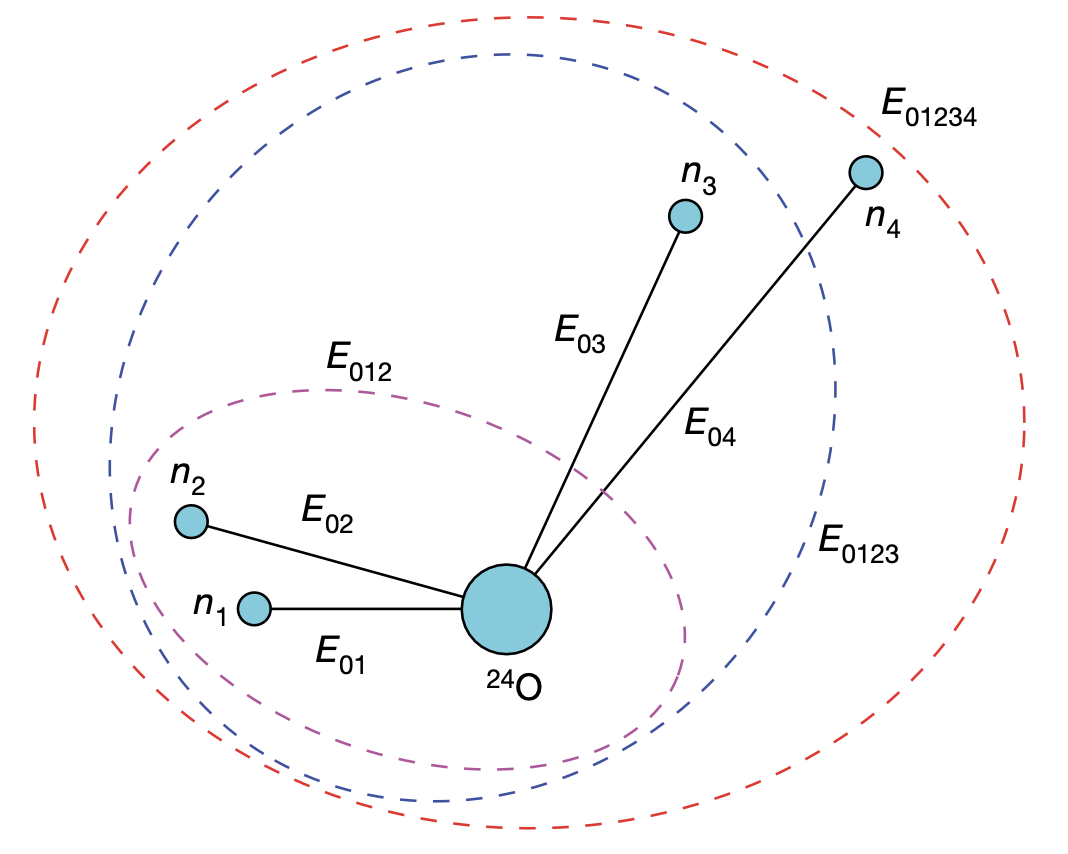 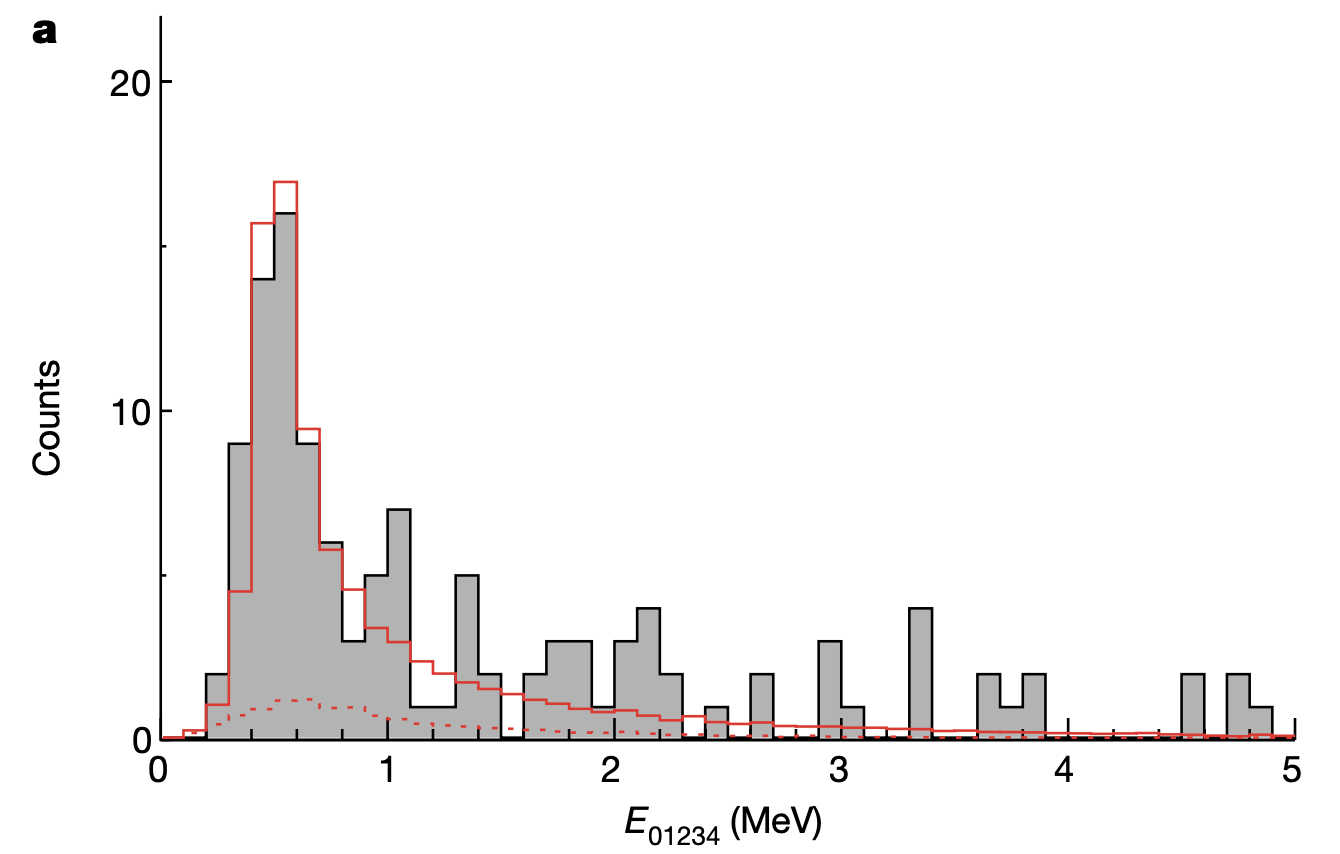 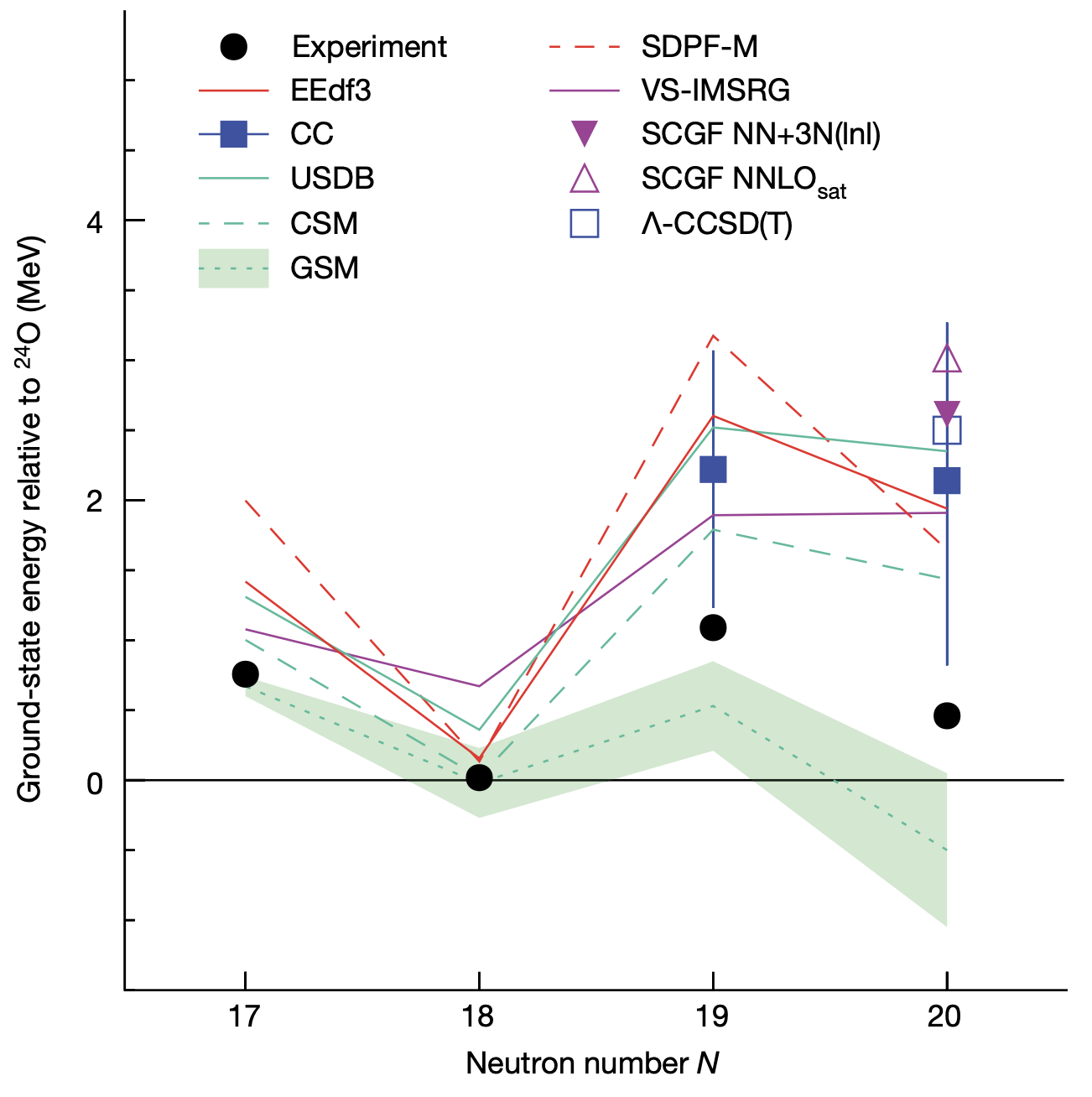 28O unbound by 0.46(6) MeV, overestimated by 1 MeV by theory
29F(p,2p)28O cross section consistent with deformed 28O
Role of interactions, deformation and continuum still to be investigated
Kondo et al., Nature (2023)
22.01.2024
TU Darmstadt | Physics Department | A. Obertelli
13
Neutron skins in rare isotopes
Neutron skin of 208Pb
From Hu et al., Nature Phys. (2022)
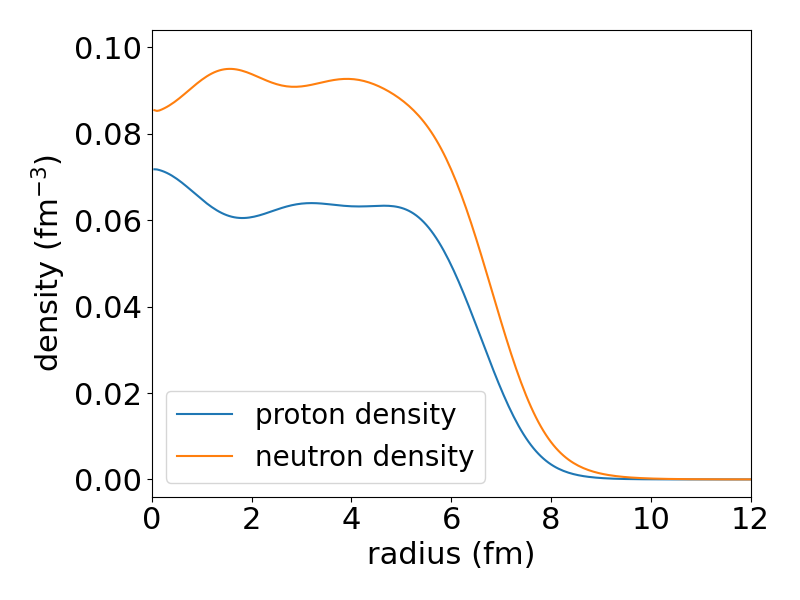 𝜋0 photoproduction
Proton elastic scattering
Electroweak
Antiprotonic atoms
Gravitational Waves
© Thomas Ott
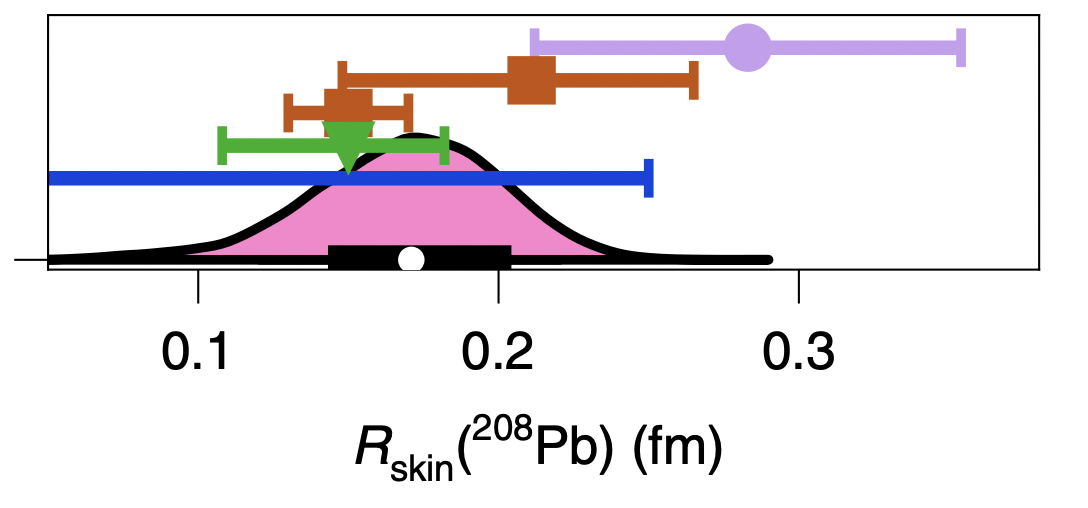 Charge radius from electron elastic scattering (Coulomb)
Matter or neutron radius experimentally challenging to access
Neutron skin thickness linked to nuclear equation of state (EOS) around saturation
22.01.2024
TU Darmstadt | Physics Department | A. Obertelli
14
Neutron skins in rare isotopes
Neutron skin of 208Pb
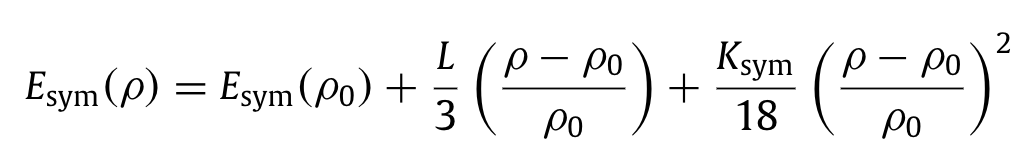 From Hu et al., Nature Phys. (2022)
𝜋0 photoproduction
Proton elastic scattering
Electroweak
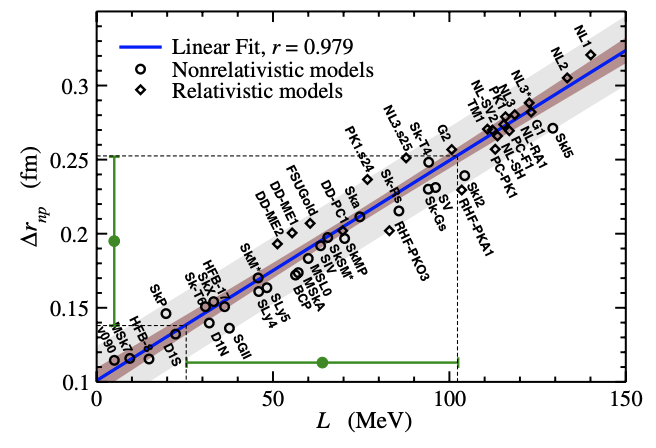 Antiprotonic atoms
Gravitational Waves
© Thomas Ott
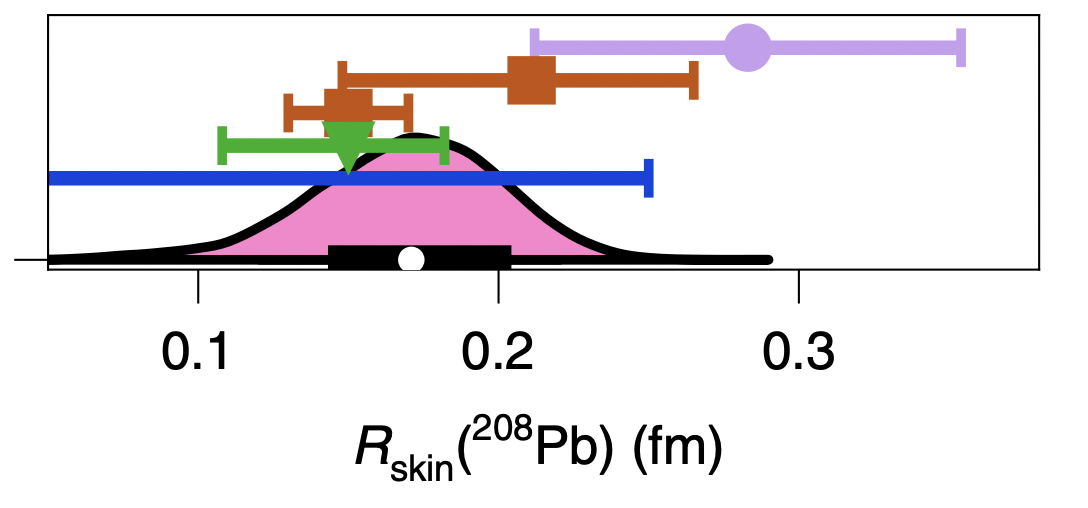 Roca-Maza et al., PRL (2021)
Charge radius from electron elastic scattering (Coulomb)
Matter or neutron radius experimentally challenging to access
Neutron skin thickness linked to nuclear equation of state (EOS) around saturation
22.01.2024
TU Darmstadt | Physics Department | A. Obertelli
15
Neutron skins in rare isotopes
Neutron skins in rare isotopes
Interaction cross sections
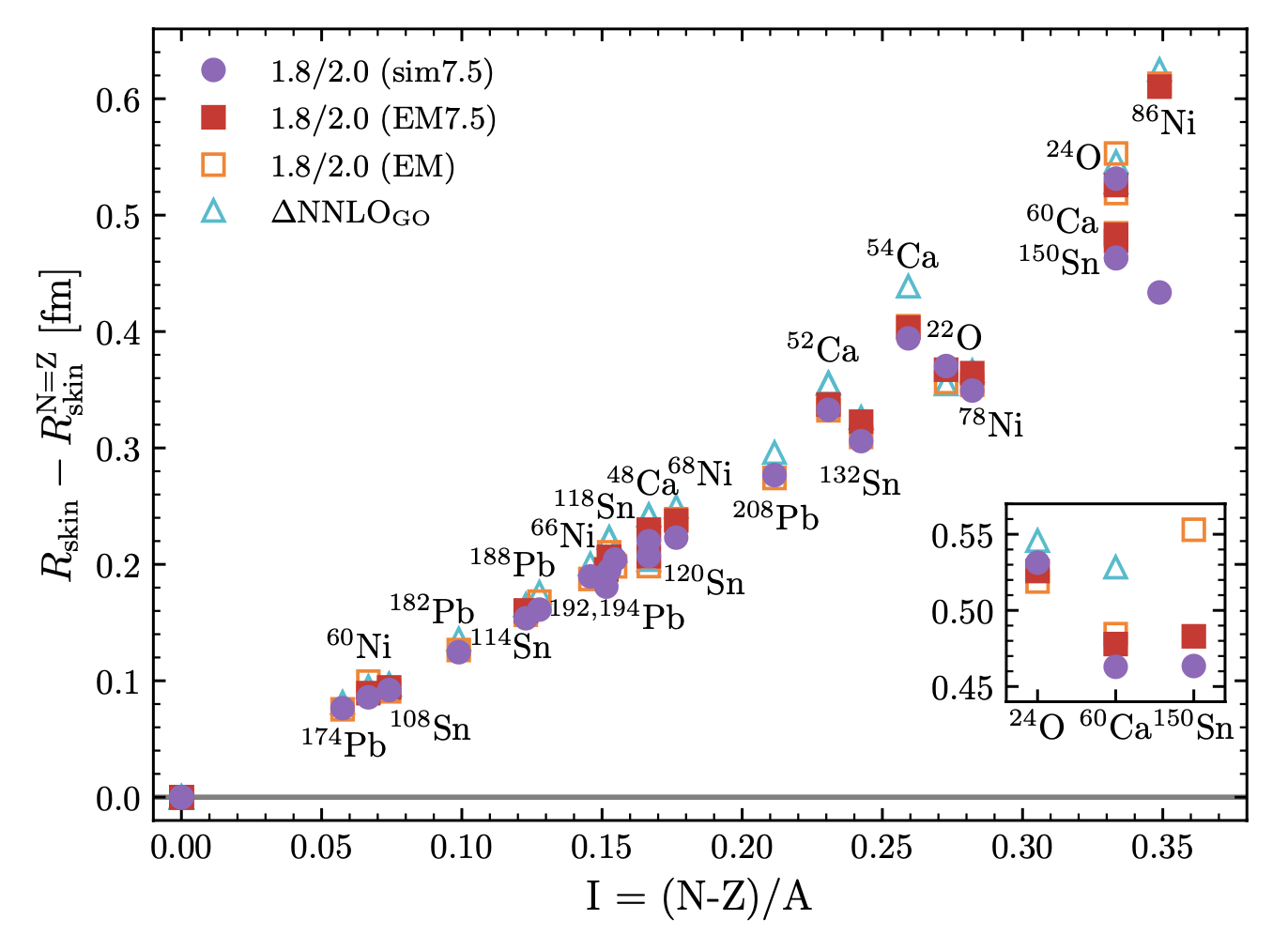 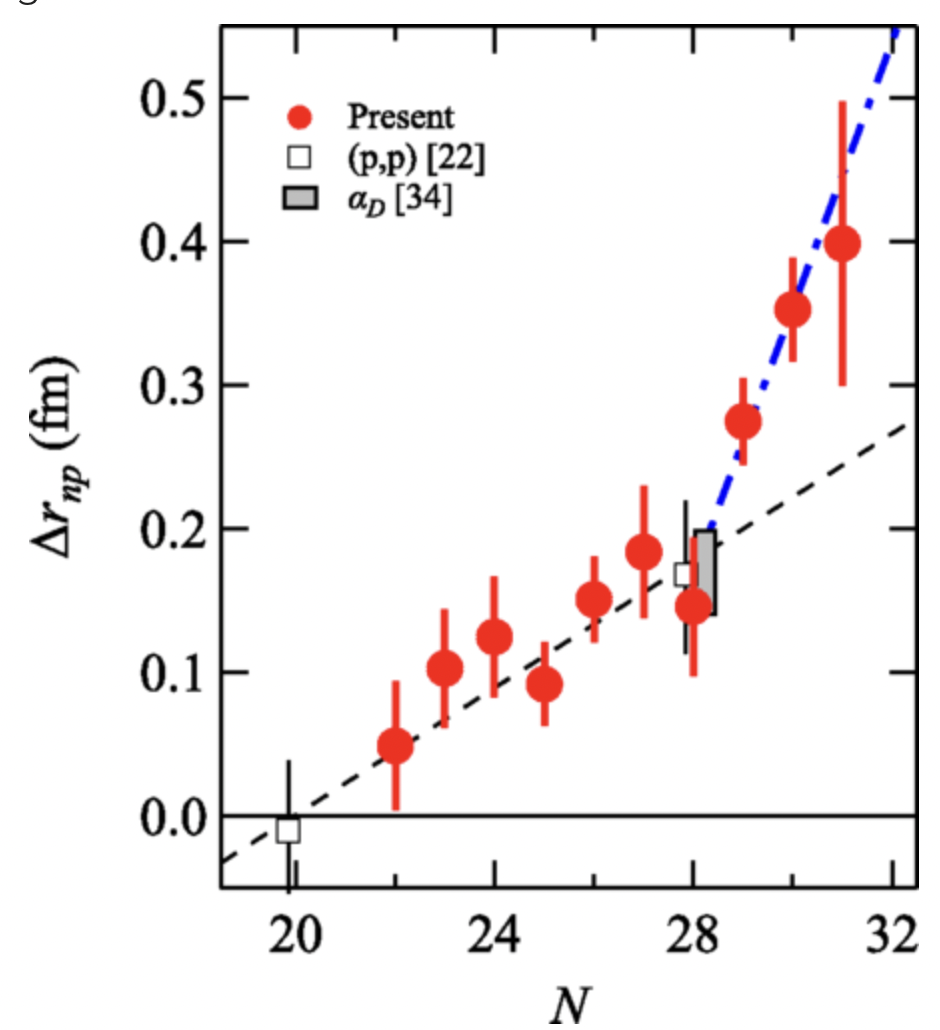 © Thomas Ott
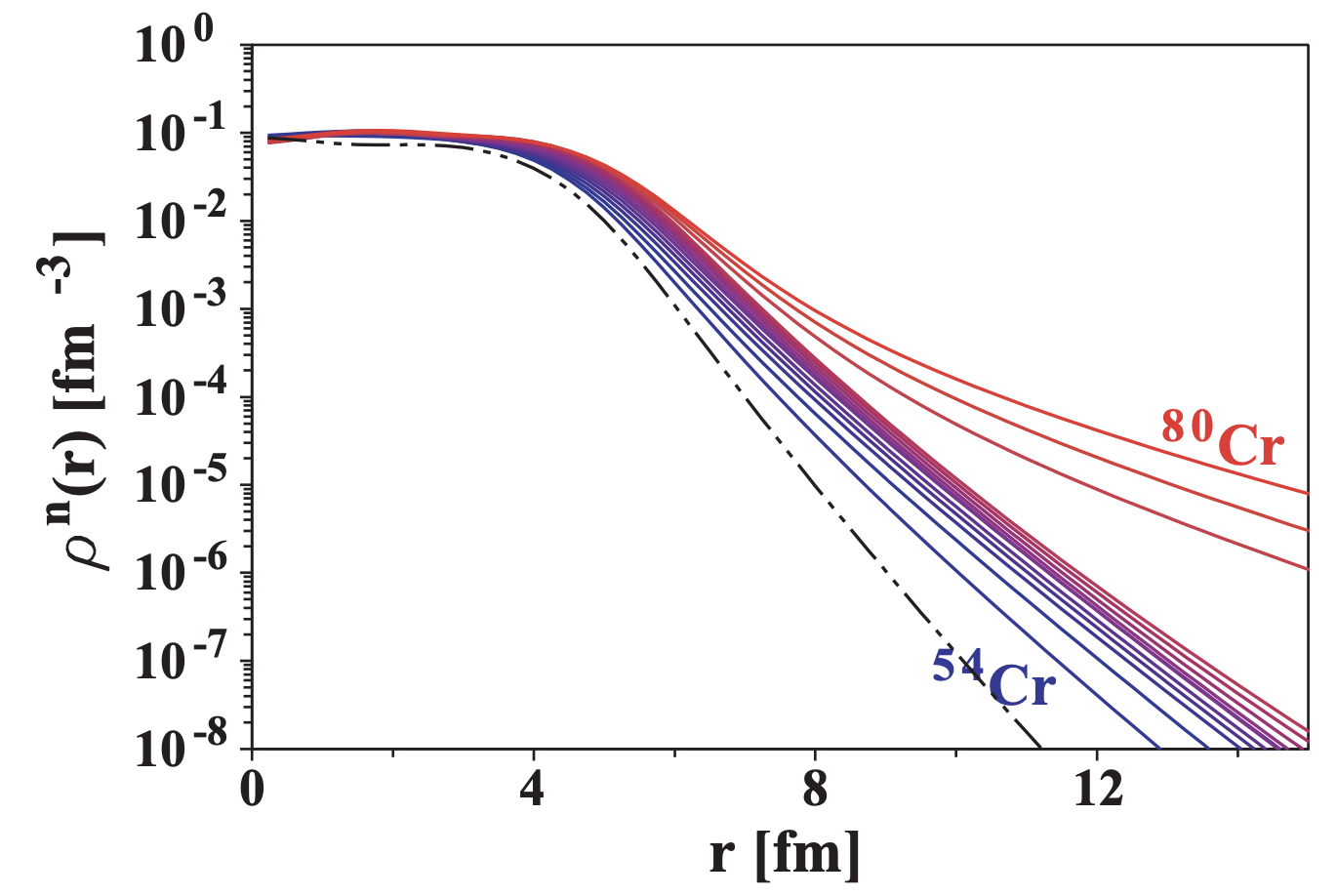 Ca
Rotival, Duguet, PRC (2009)
Arthuis, Hebeler, Schwenk, arXiv (2024)
Tanaka et al., PRL (2020)
22.01.2024
TU Darmstadt | Physics Department | A. Obertelli
16
Neutron skins in rare isotopes
Neutron skins in rare isotopes
Interaction cross sections
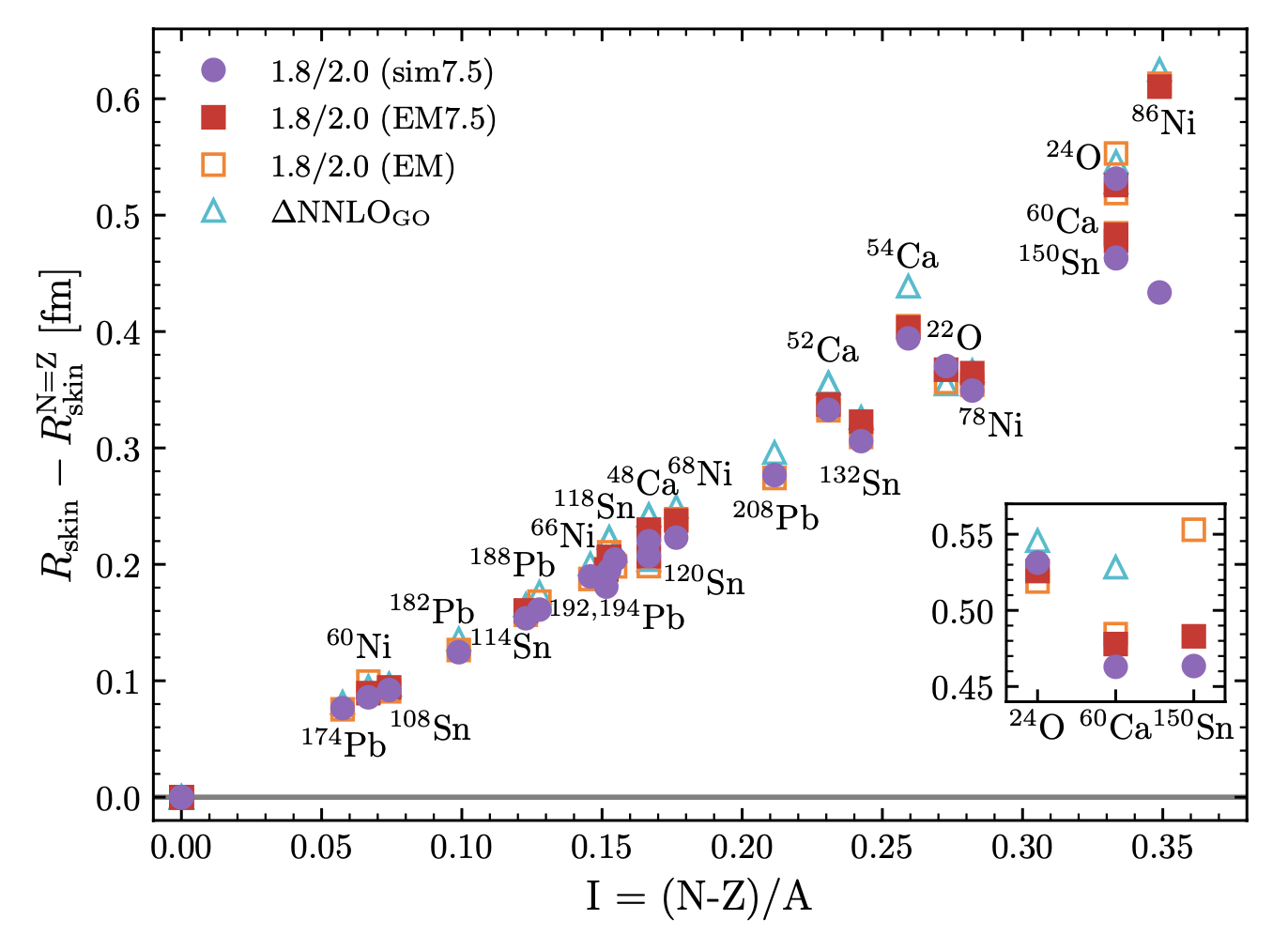 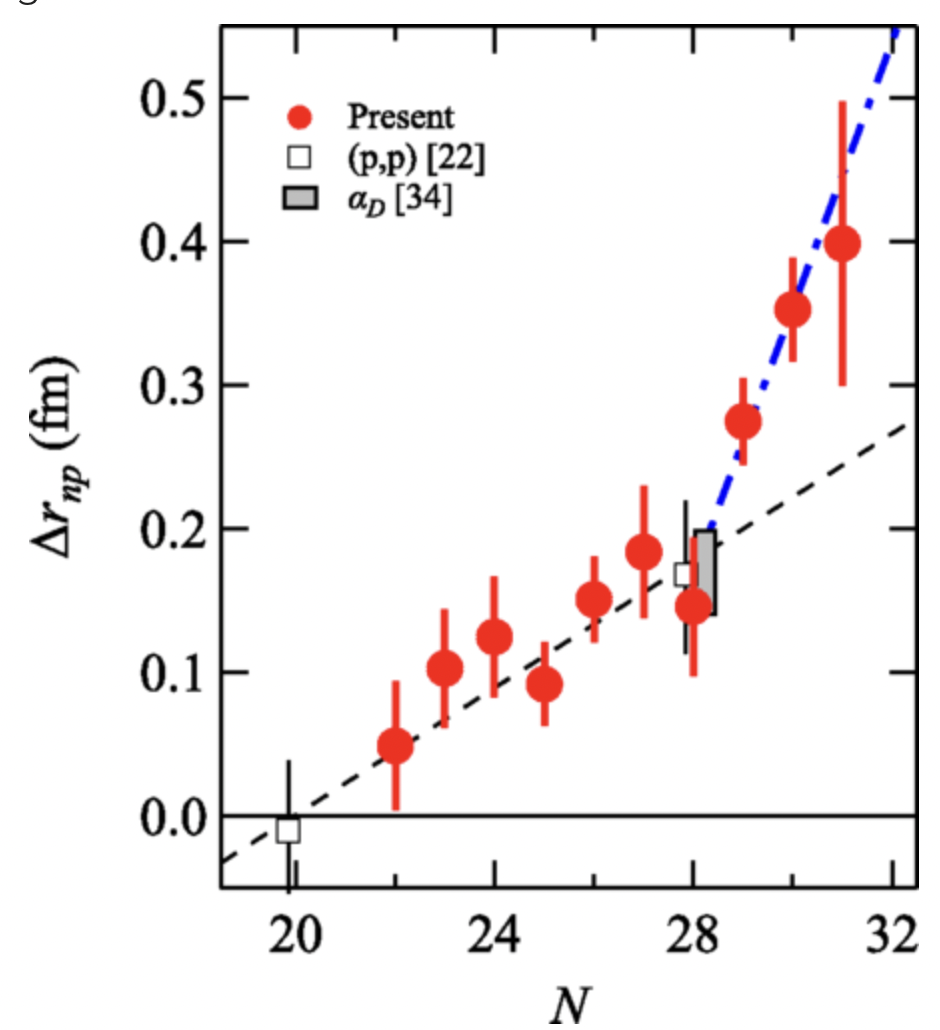 © Thomas Ott
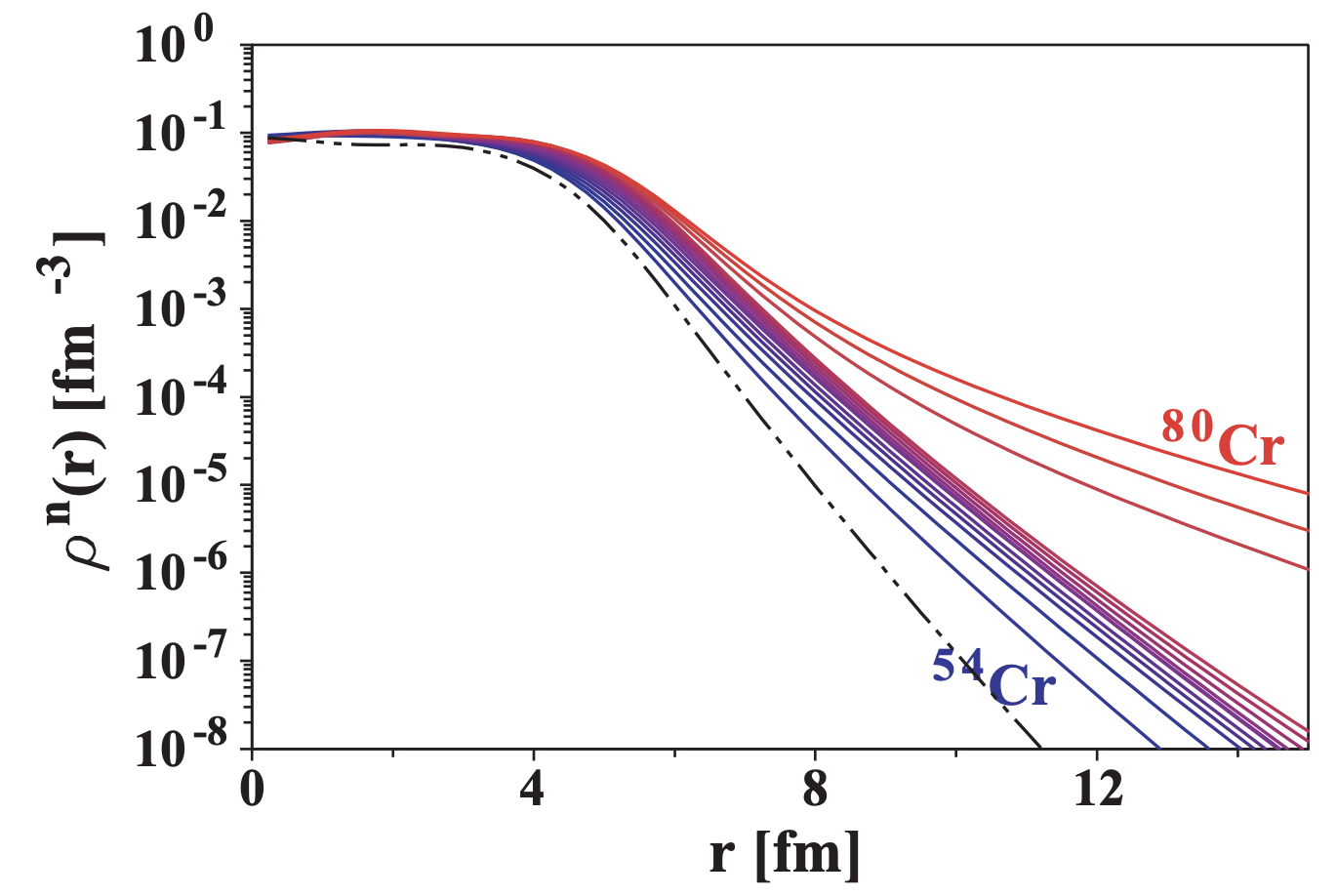 Ca
Rotival, Duguet, PRC (2009)
Arthuis, Hebeler, Schwenk, arXiv (2024)
Tanaka et al., PRL (2020)
22.01.2024
TU Darmstadt | Physics Department | A. Obertelli
17
Neutron skins in rare isotopes
Low energy antiprotons as probe
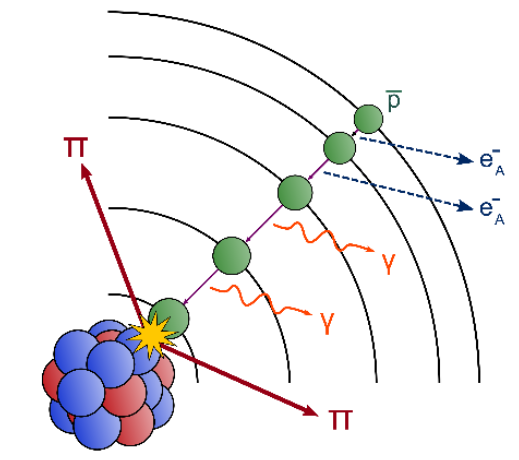 172Yb @ LEAR, CERN
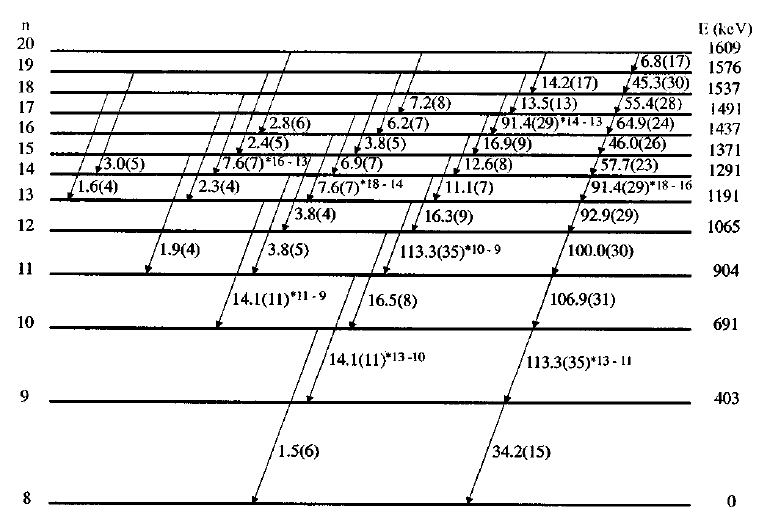 Schmidt et al., PRC (1998)
22.01.2024
TU Darmstadt | Physics Department | A. Obertelli
18
Neutron skins in rare isotopes
Low energy antiprotons as probe
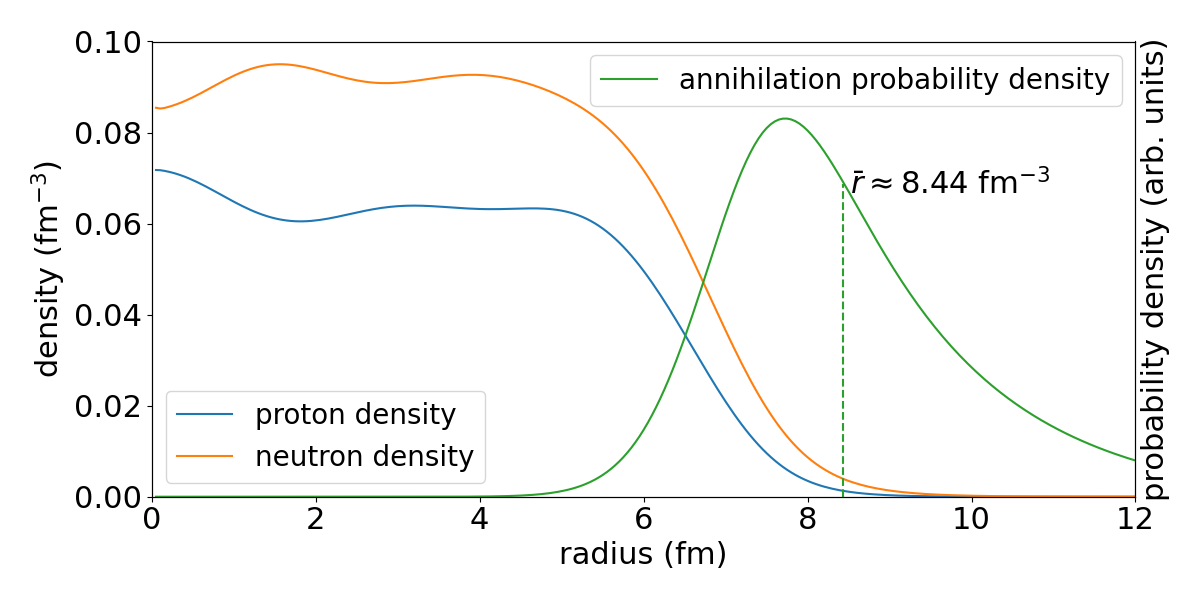 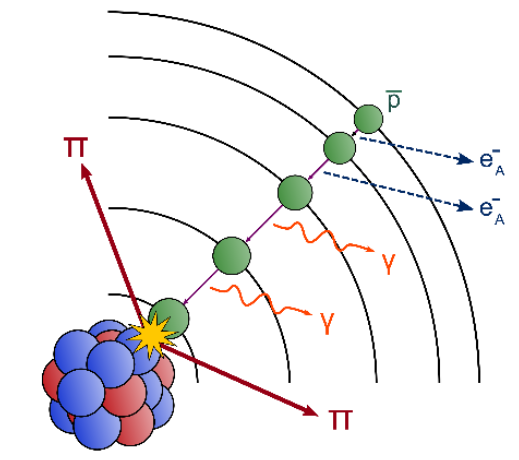 First application of method: Bugg et al., PRL (1973)
Application to rare isotopes first proposed by: 
        Wada and Yamazaki, NIM B (2004)
Expected sensitivity: 10%, dominated by FSI
22.01.2024
TU Darmstadt | Physics Department | A. Obertelli
19
Neutron skins in rare isotopes
The Antimatter factory at CERN
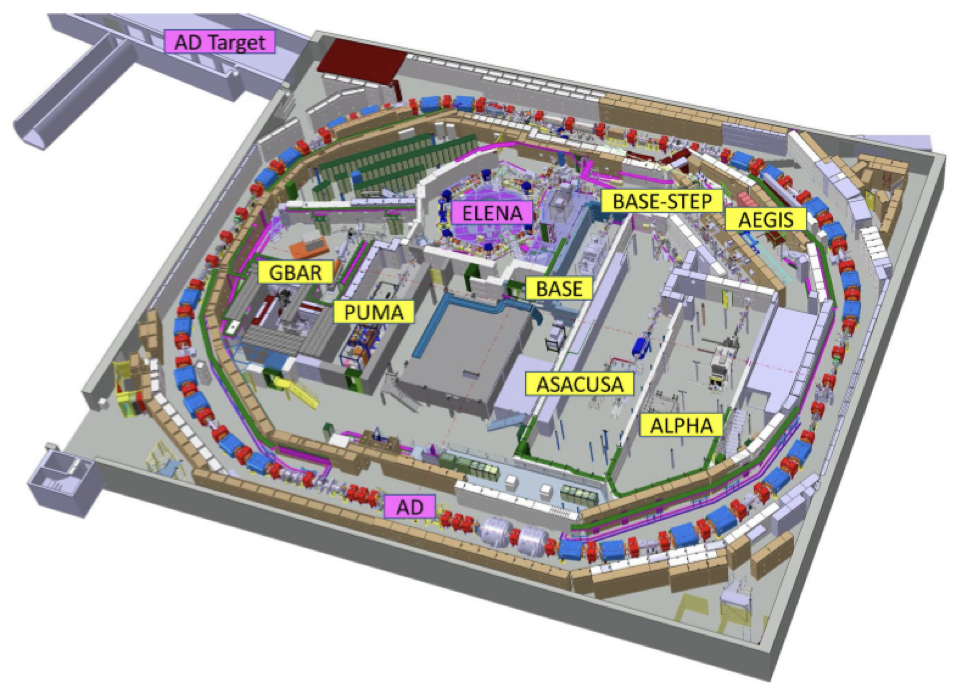 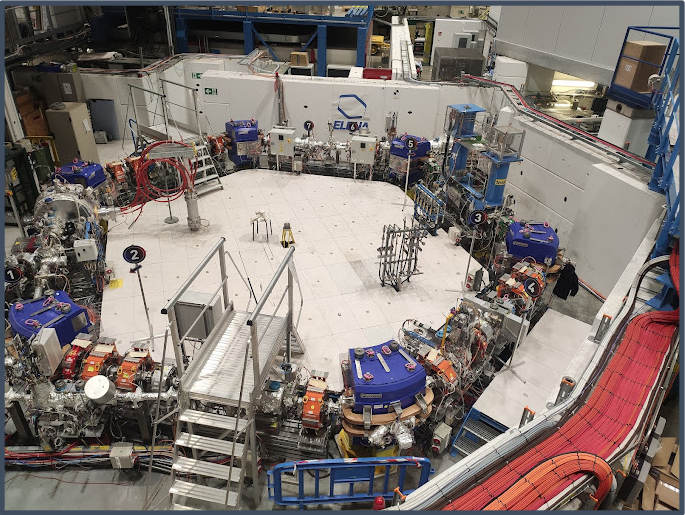 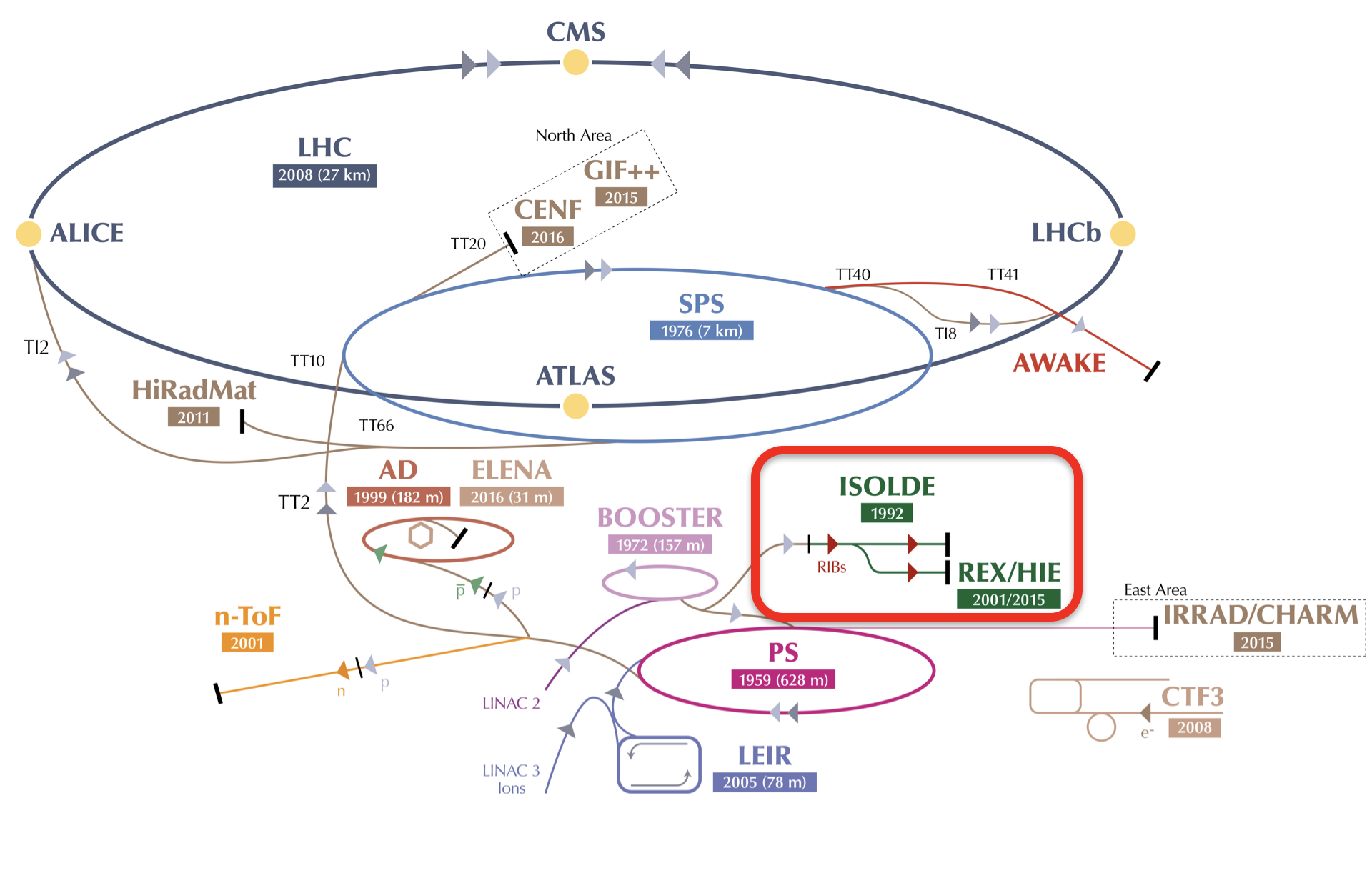 1.5 1013 protons at 26 GeV/c from PS
3. 107 antiprotons at AD
Deceleration: 5.3 MeV (AD), 100 keV (ELENA)
Experiments: 4. 106 antiprotons every 110 s
Low energy radioactive beams produced at ISOLDE
22.01.2024
TU Darmstadt | Physics Department | A. Obertelli
20
Neutron skins in rare isotopes
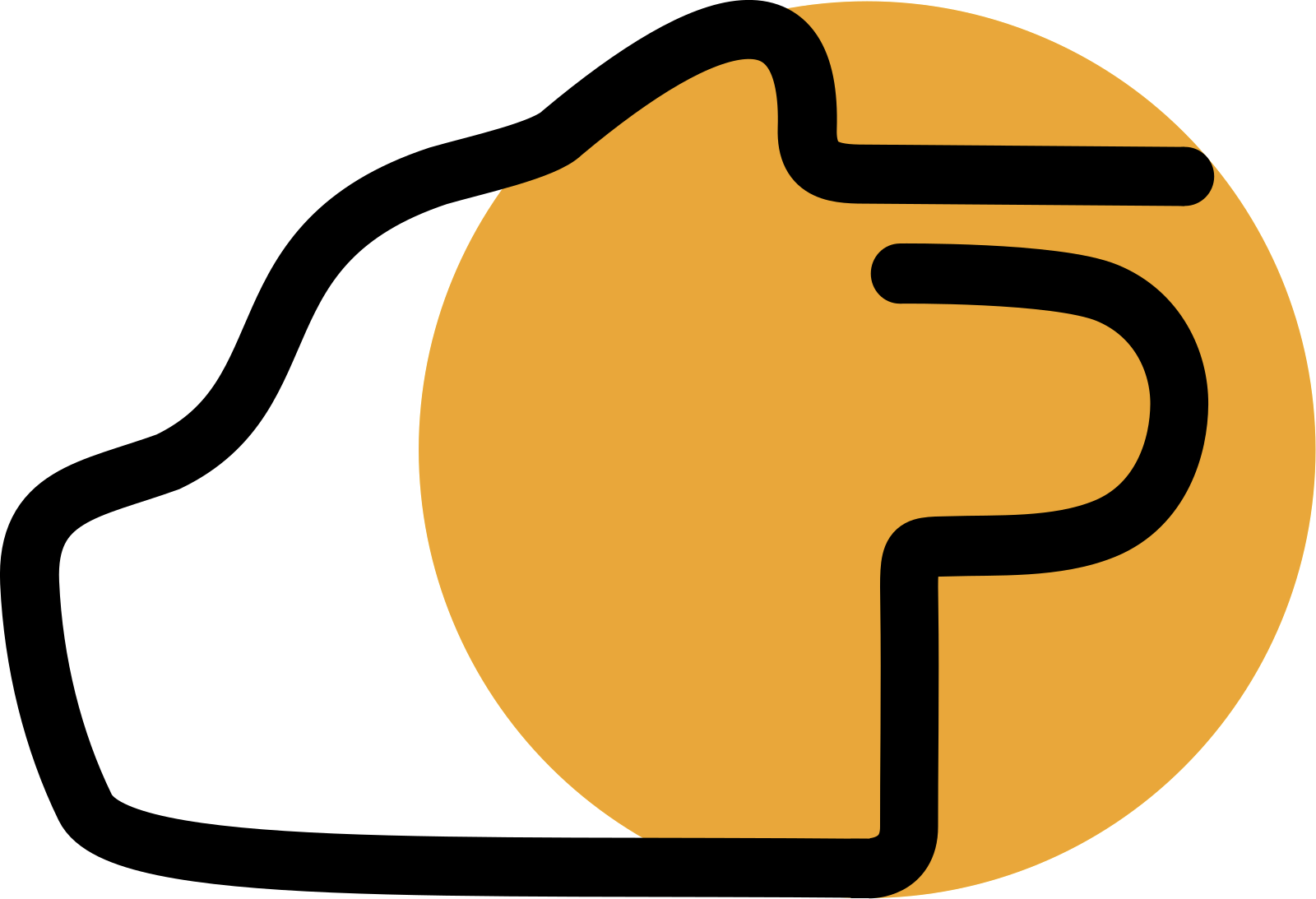 The puma experiment
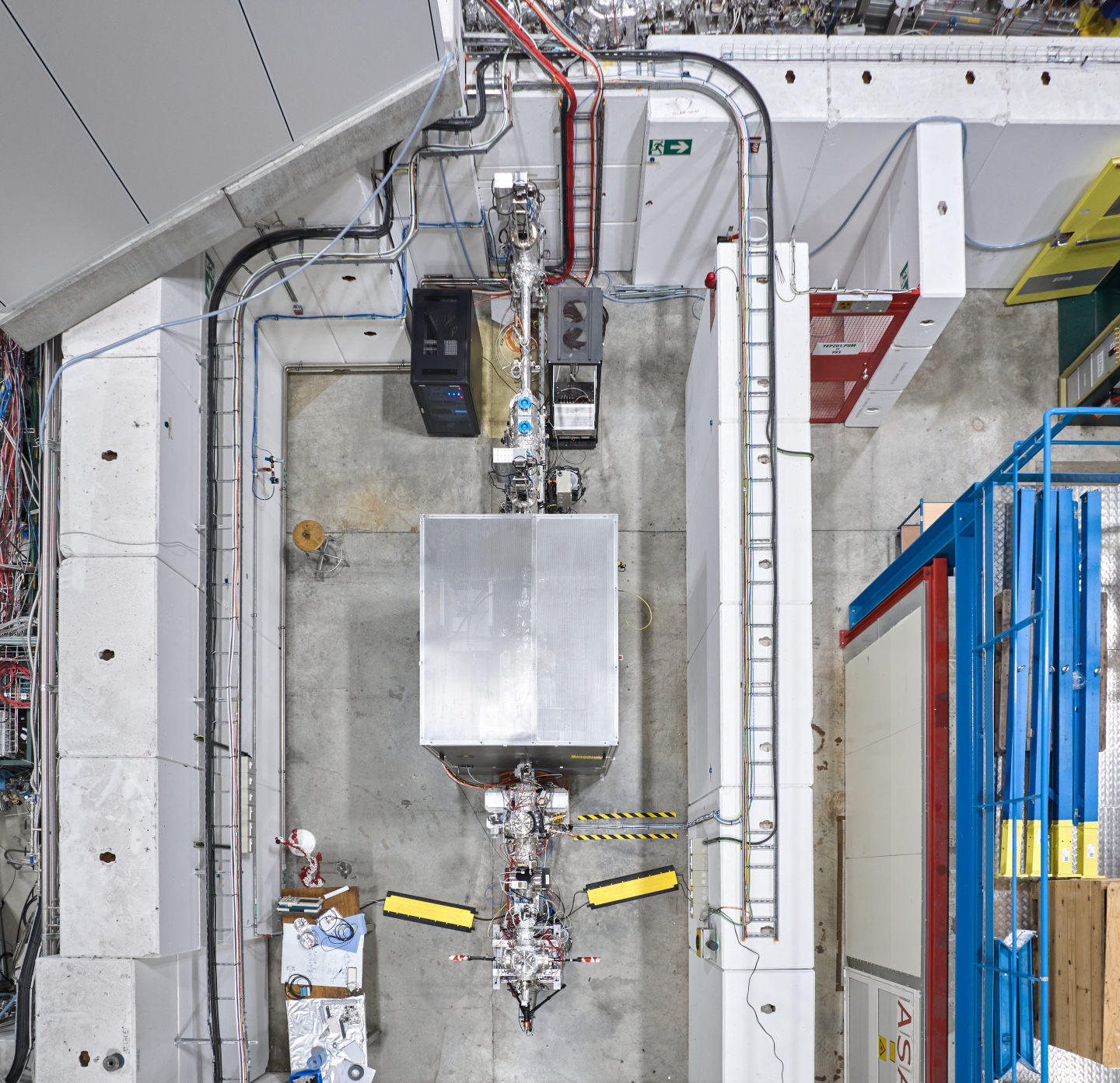 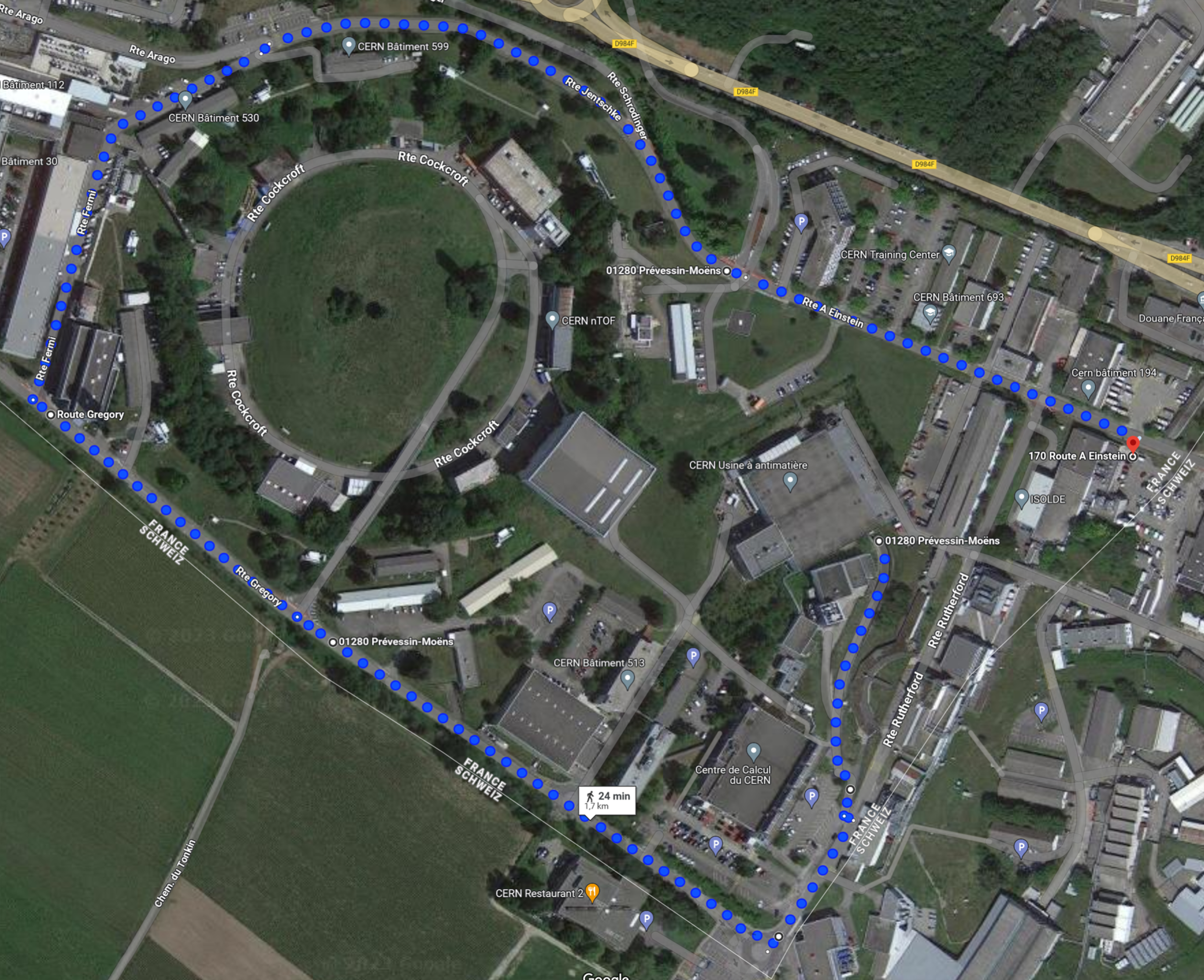 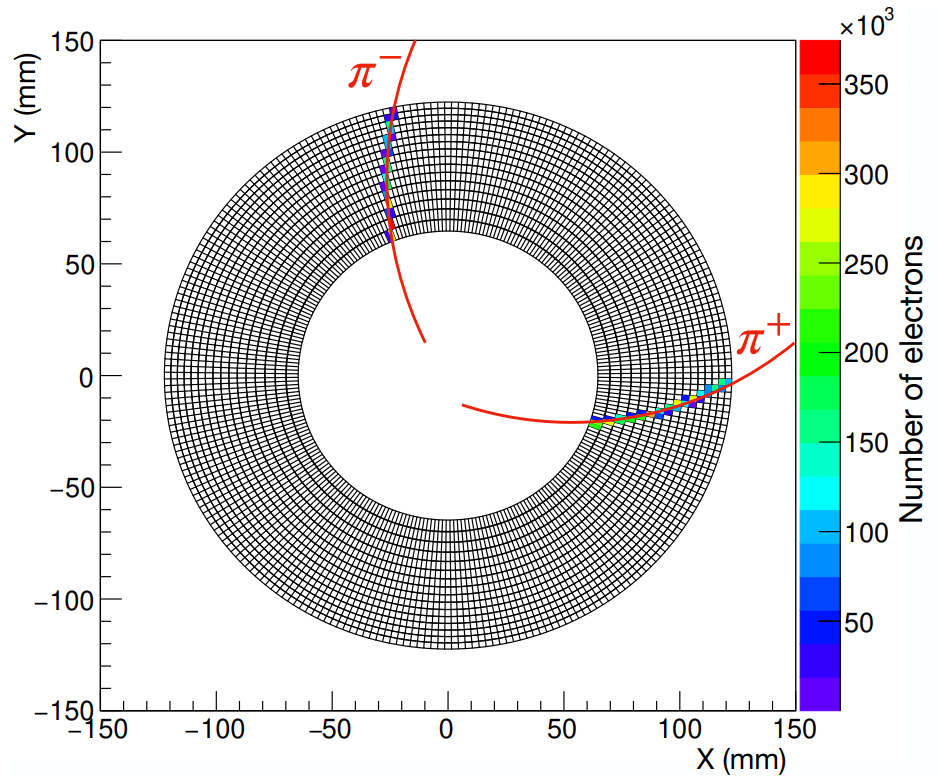 Slow antiprotons
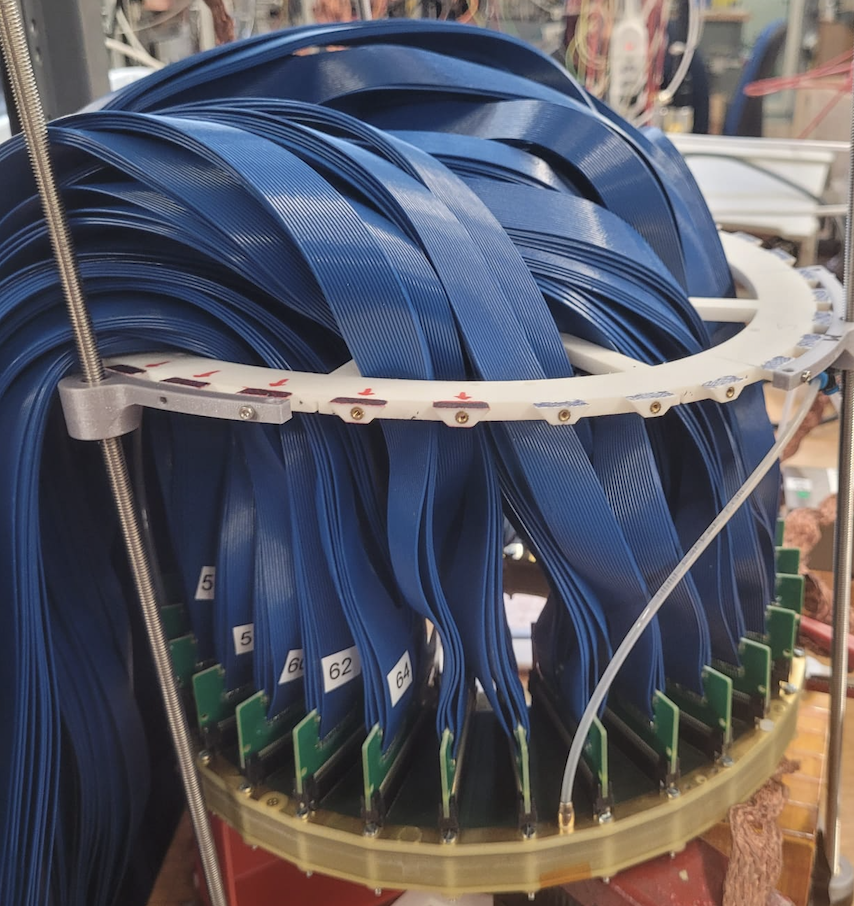 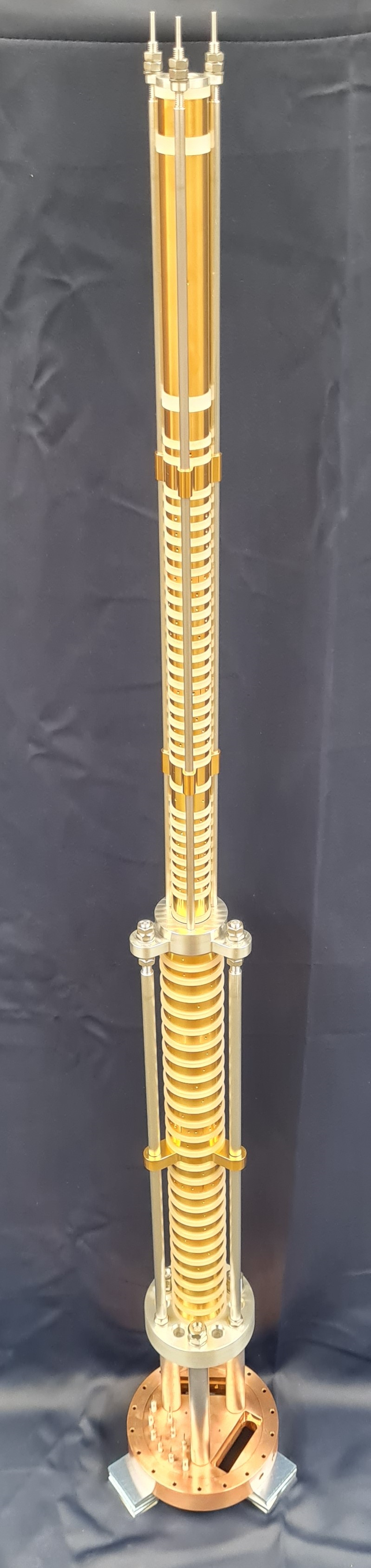 ISOLDE
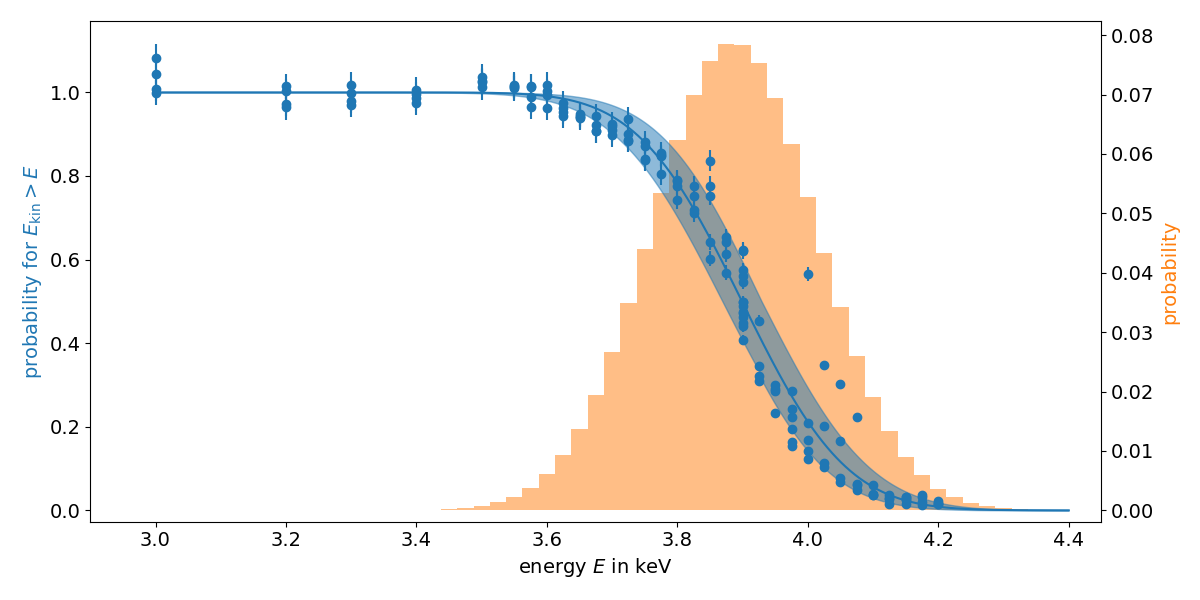 Tracker
AD
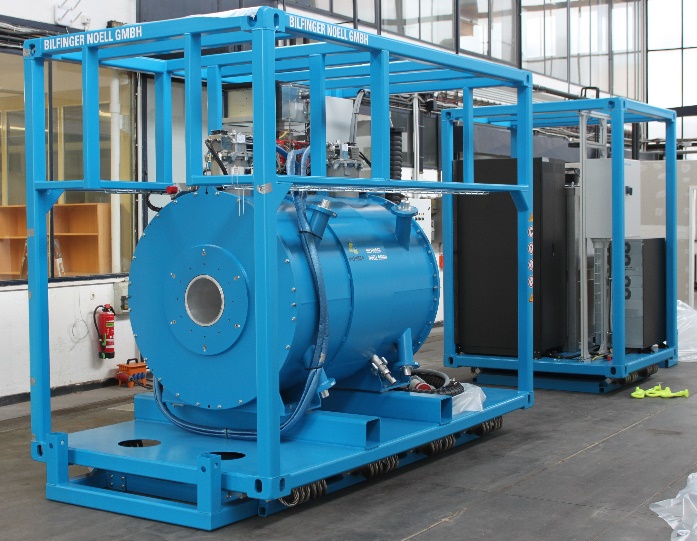 Ion and antiproton trap
Slowed down antiprotons at ELENA
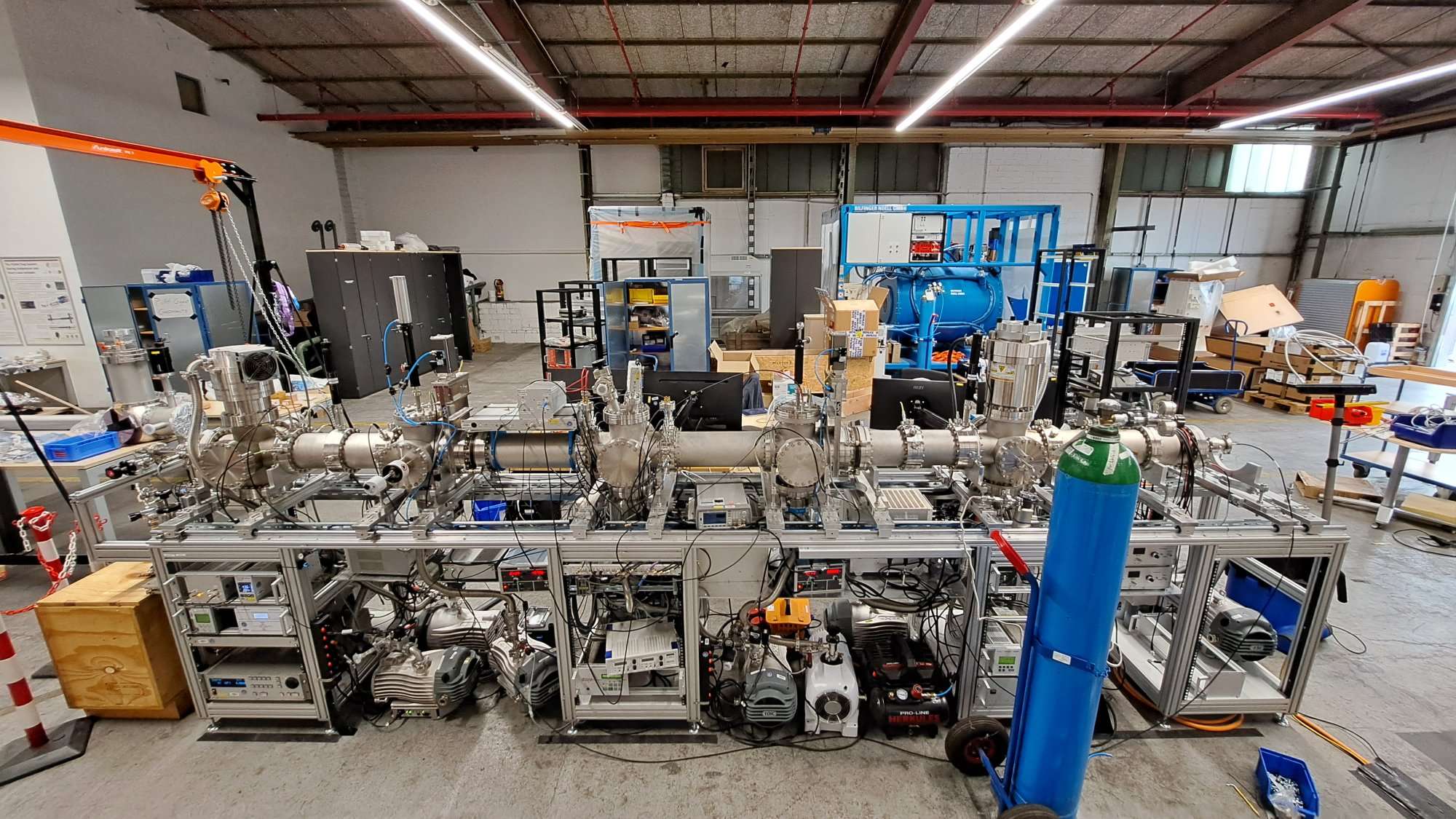 Transportable magnet
Transportation: AD  ISOLDE
Offline ion source
First measurements with stable ion at AD/ELENA from 2024, rare isotopes at ISOLDE from 2025
Long antiproton trapping time already achieved. Record: BASE: > 50 years
Transportation of antiprotons is also a core component of BASE-STEP (PI: C. Smorra)
22.01.2024
TU Darmstadt | Physics Department | A. Obertelli
21
collaborations
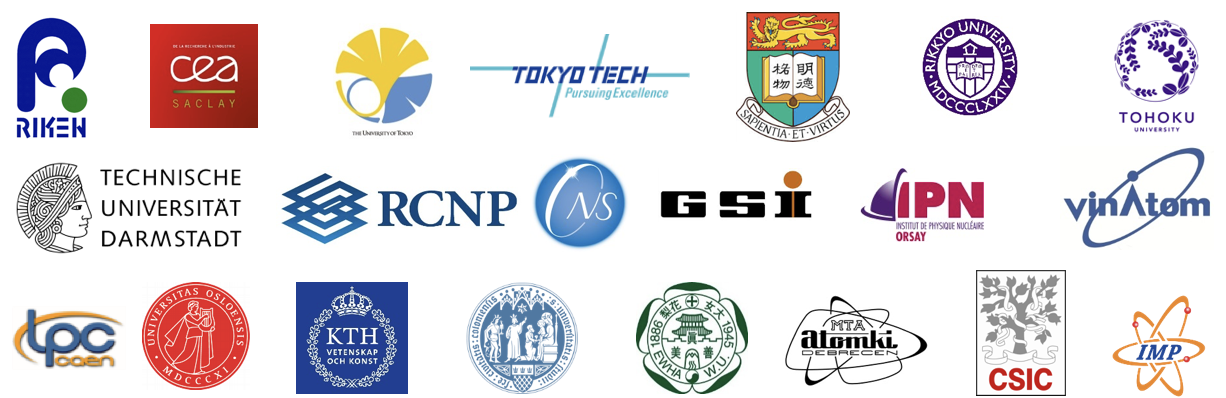 SAMURAI
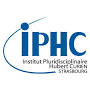 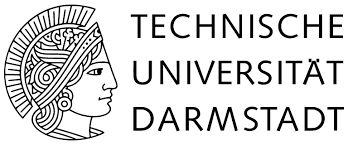 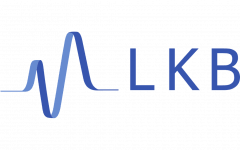 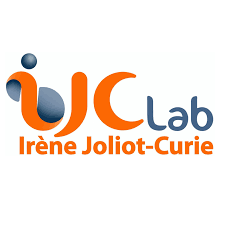 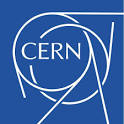 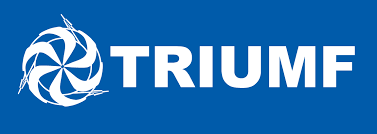 PUMA  T. Aumann, N. Azaryan, W. Bartmann, A. Bouvard, O. Boine-Frankenheim, A. Broche, F. Butin, D. Calvet, J. Carbonell, P. Chiggiato, H. De Gersem, R. De Oliveira, T. Dobers, F. Ehm, J. Ferreira Somoza, J. Fischer, M. Fraser, E. Friedrich, M. Gomez-Ramos, J.-L. Grenard, G. Hupin, K. Johnston, C. Klink, M. Kowalska, Y. Kubota, P. Indelicato, R. Lazauskas, S. Malbrunot-Ettenauer, N. Marsic, W. Müller, S. Naimi, N. Nakatsuka, R. Necca, D. Neidherr, A. Obertelli, Y. Ono, S. Pasinelli, N. Paul, E. C. Pollacco, L. Riik, D. Rossi, H. Scheit, M. Schlaich, A. Schmidt, L. Schweikhard, S. Sels, E. Siesling, T. Uesaka, M. Wada, F. Wienholtz, S. Wycech, C. Xanthopoulou, S. Zacarias, with contribution from B. Loeher, GSI
22.01.2024
TU Darmstadt | Physics Department | A. Obertelli
22
Structure of neutron-rich systems
Perspectives
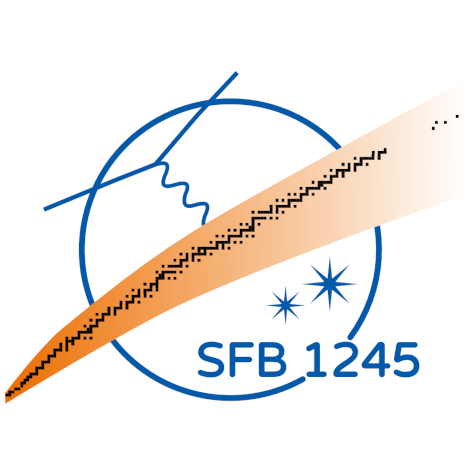 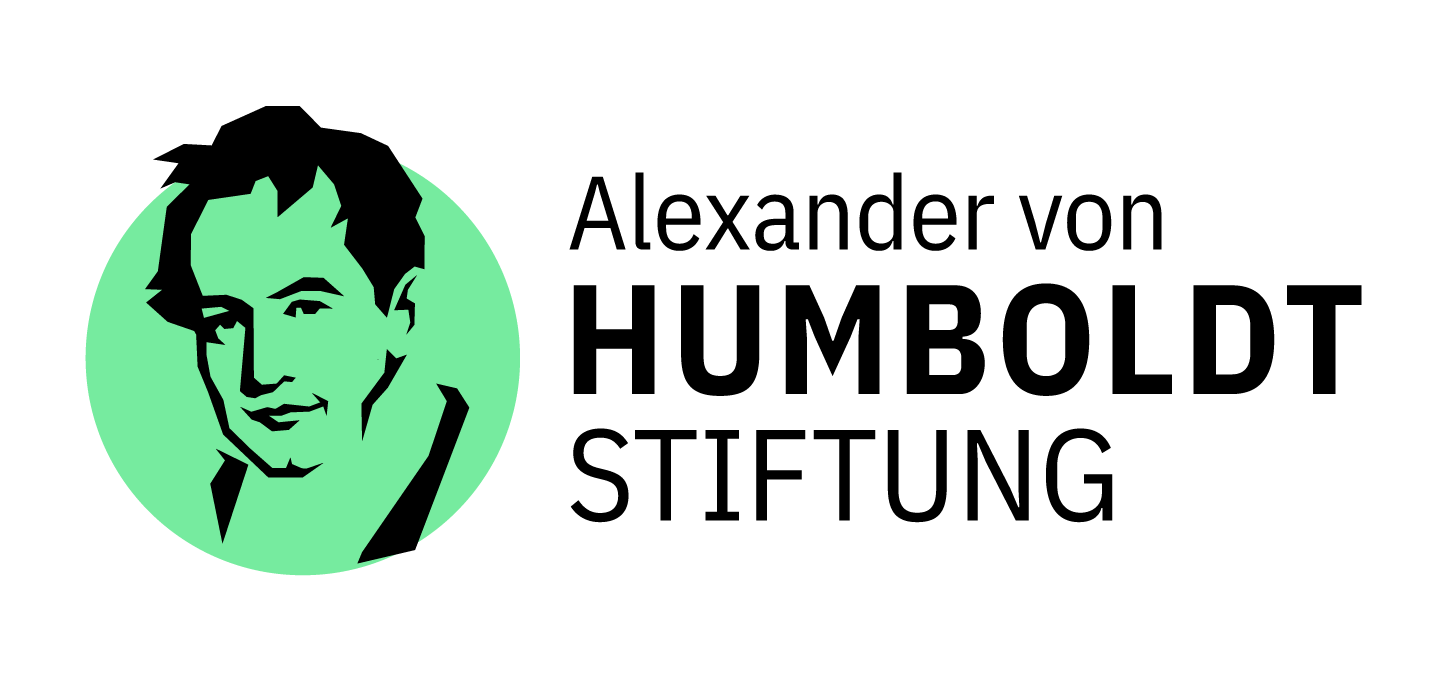 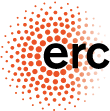 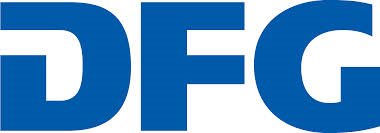 22.01.2024
TU Darmstadt | Physics Department | A. Obertelli
23
Structure of neutron-rich systems | neutron-rich Calcium isotopes
Tetraneutron experiments
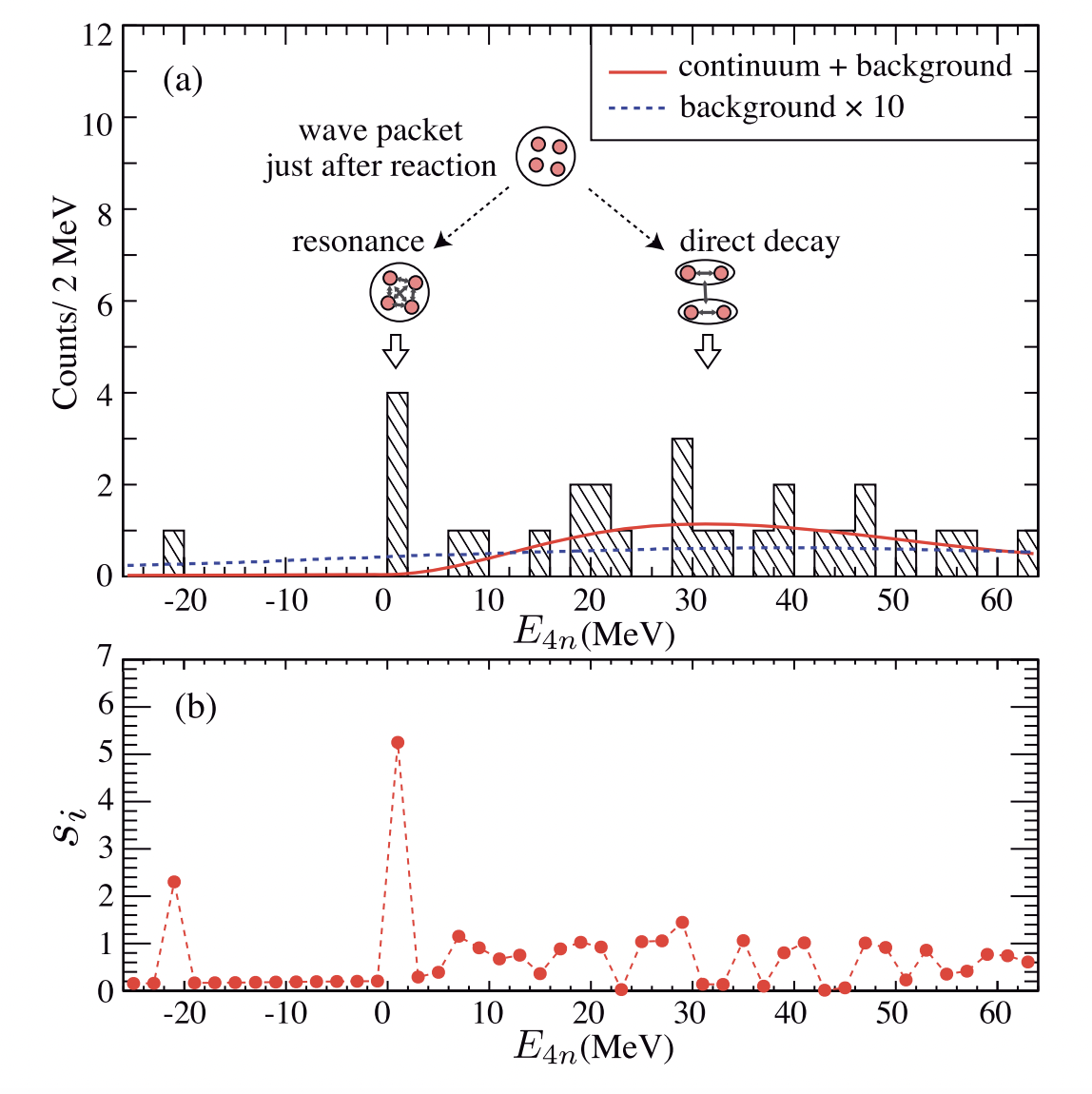 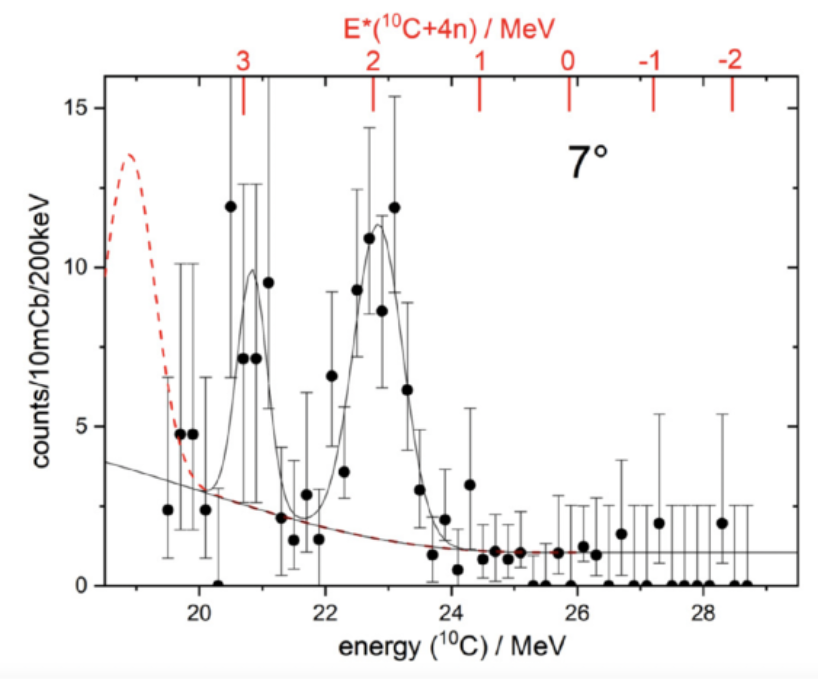 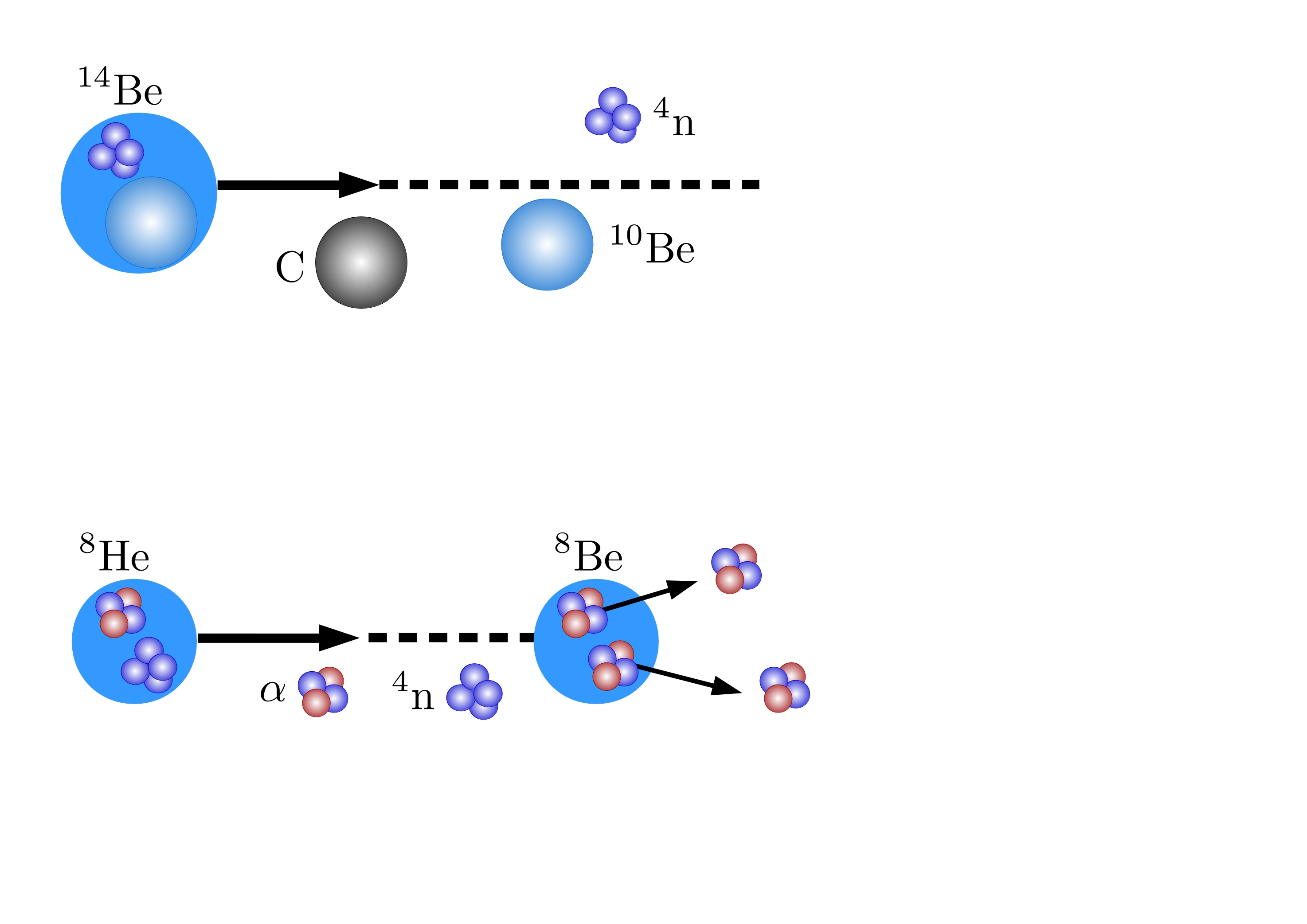 Kisamori et al., PRL (2016)
Faestermann et al., PLB (2022)
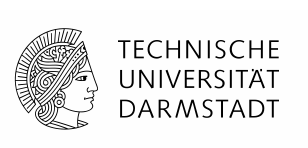 nuclear forces, Nuclei & STARS
EFT interactions used from few-body systems to infinite nuclear matter EOS up to 1.5-2 n0
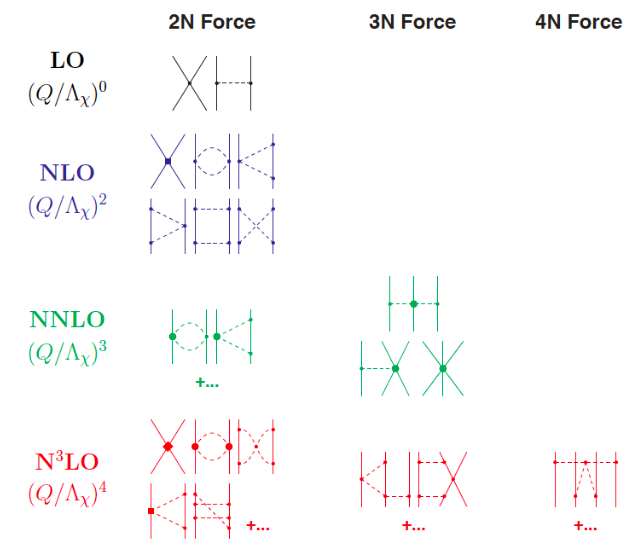 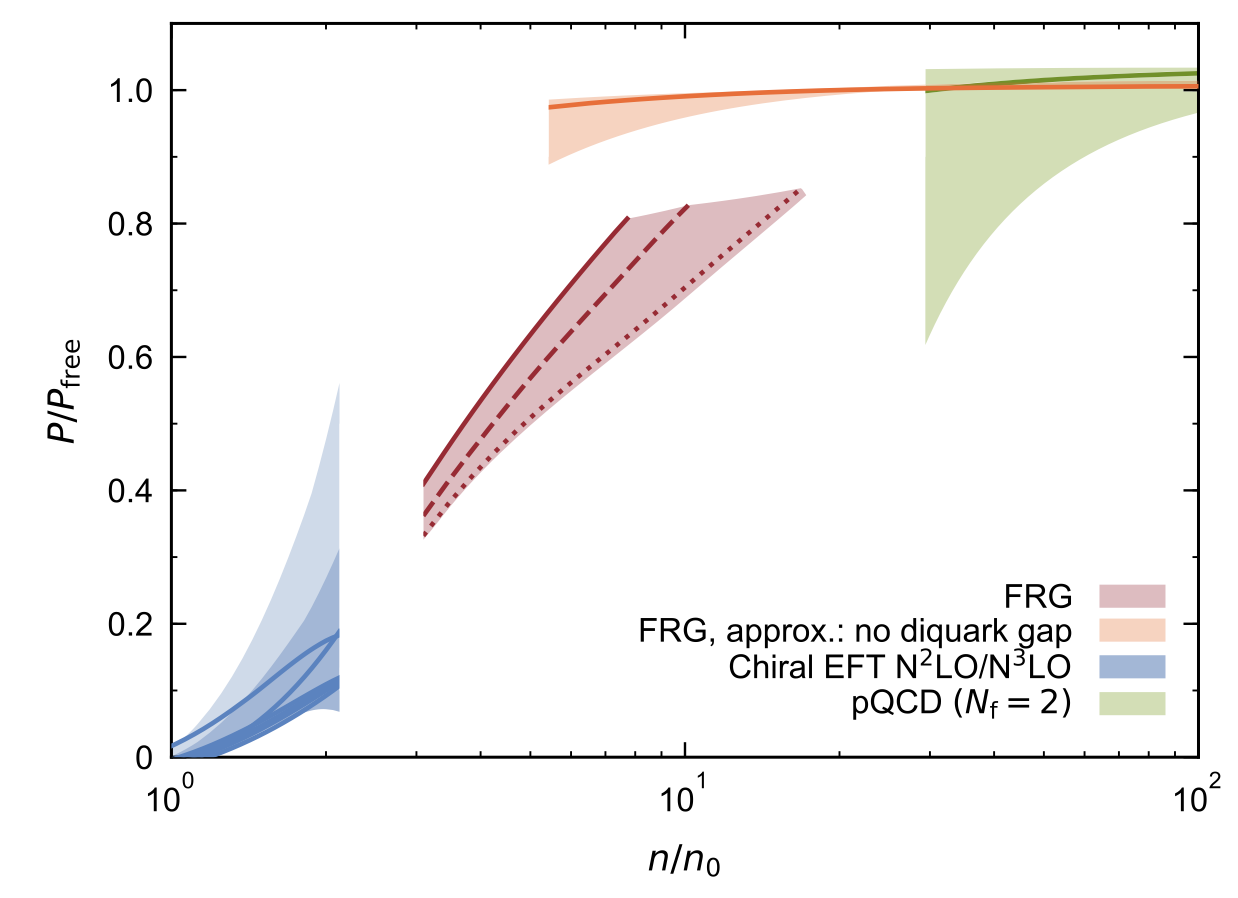 Leonhardt et al., PRL (2020)
22.01.2024
TU Darmstadt | Physics Department | A. Obertelli
26